CPV infekcijas un to izraisīto slimību profilakse – VAKCINĀCIJA
Dace Zavadska
BKUS Bērnu Vakcinācijas Centrs
BKUS Bērnu slimību klīnika
RSU Pediatrijas katedra
LR Veselības ministrijas Imunizācijas valsts padome

2017
HPV
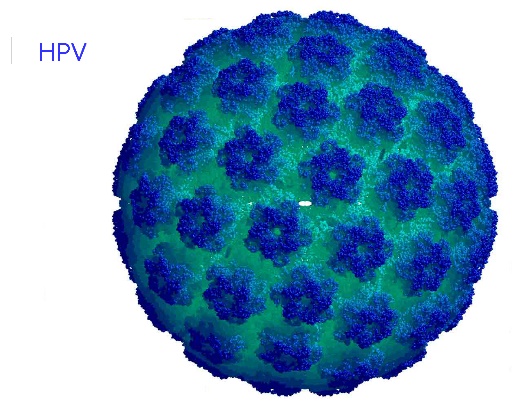 Human papillomavirus (HPV) ir dubultspirāles DNS vīruss, kas inficē epitēlija šūnas, t.sk.elpceļu un ģenitālā trakta ādu un gļotādu
Ir aptuveni 150 HPV tipi, no kuriem apm. 40 inficē ģenitālo traktu, 13 tiek klasificēti kā kancerogēni
Lai gan vairumā gadījumu infekcija norit asimptomātiski un ir pašlimitējoša, ģenitālā trakta infekcija nopietni ir saistāma  ar ģenitālām kārpām un audzējiem (gan sievietēm, gan vīriešiem)
HPV iedala «augsta riska» un «zema riska» tipos, atkarība no to saistības ar audzēju attīstību
Plotkin. Vaccines, 6th ED
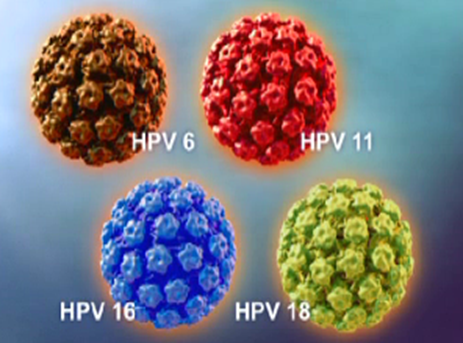 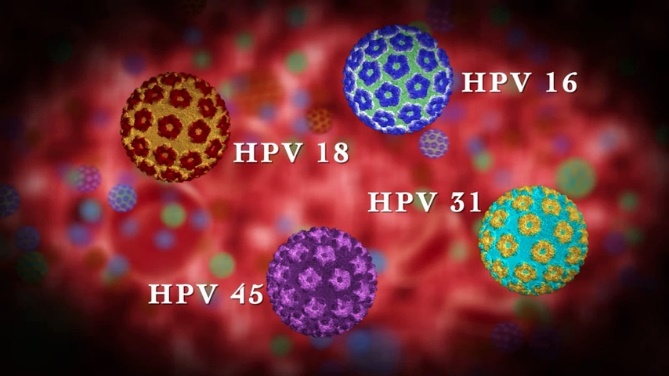 99% dzemdes kakla vēža gadījumos ir noteikti «augsta riska» HPV tipu klātbūtne (Walboomers et al., 1999)
HPV16 ir atbildīgs par gandrīz 60% un HPV18 par > kā 15% visiem dzemdes kakla vēžiem Eiropā (Smith et al., 2007)
Citi  11 « augsta riska» - 31, 33, 35, 39, 45, 51, 52, 56, 58, 59 un 66 (WHO IARC, 2007)
Papildus dzemdes kakla vēzim, HPV ir kauzāla saistība ar citas, mazāk sastopamas lokalizācijas, audzējiem – vulvas, vagīnas, penis un ānusa, ka arī dažiem galvas un kakla audzējiem (Parkin et al., 2006; Stanley, 2007, Psyrri et al., 2008)
HPV saistītie audzēji
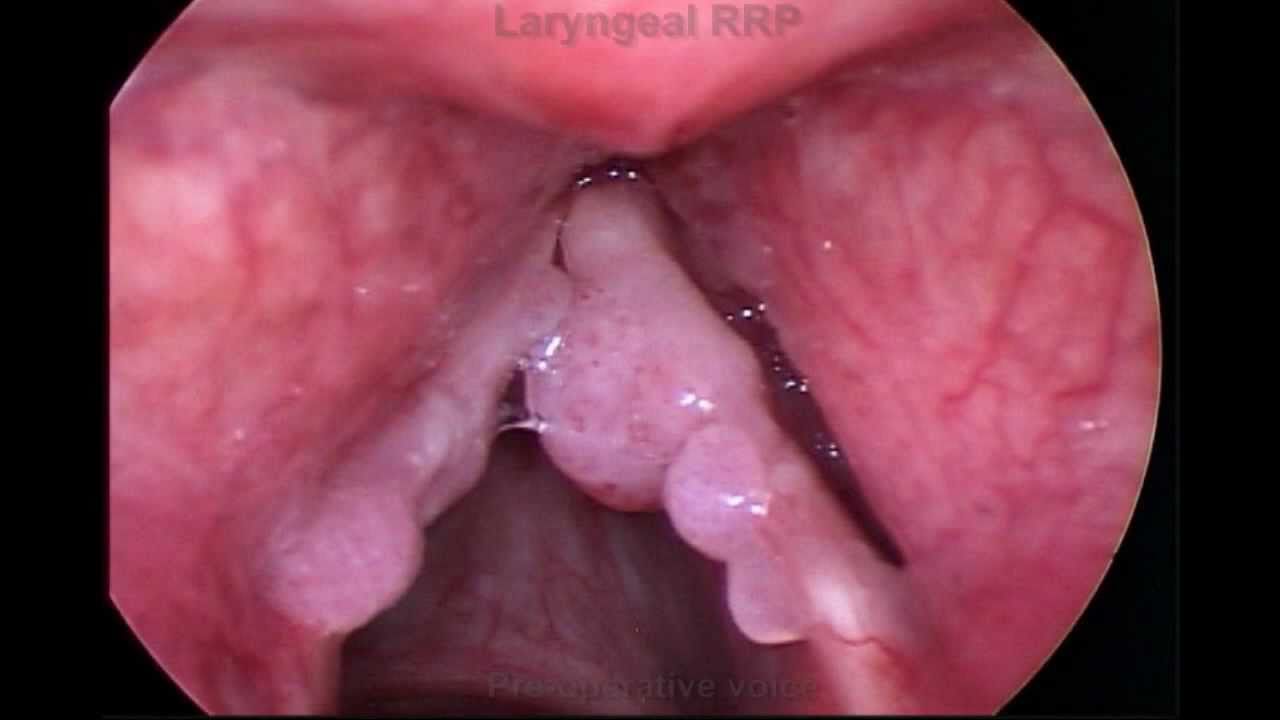 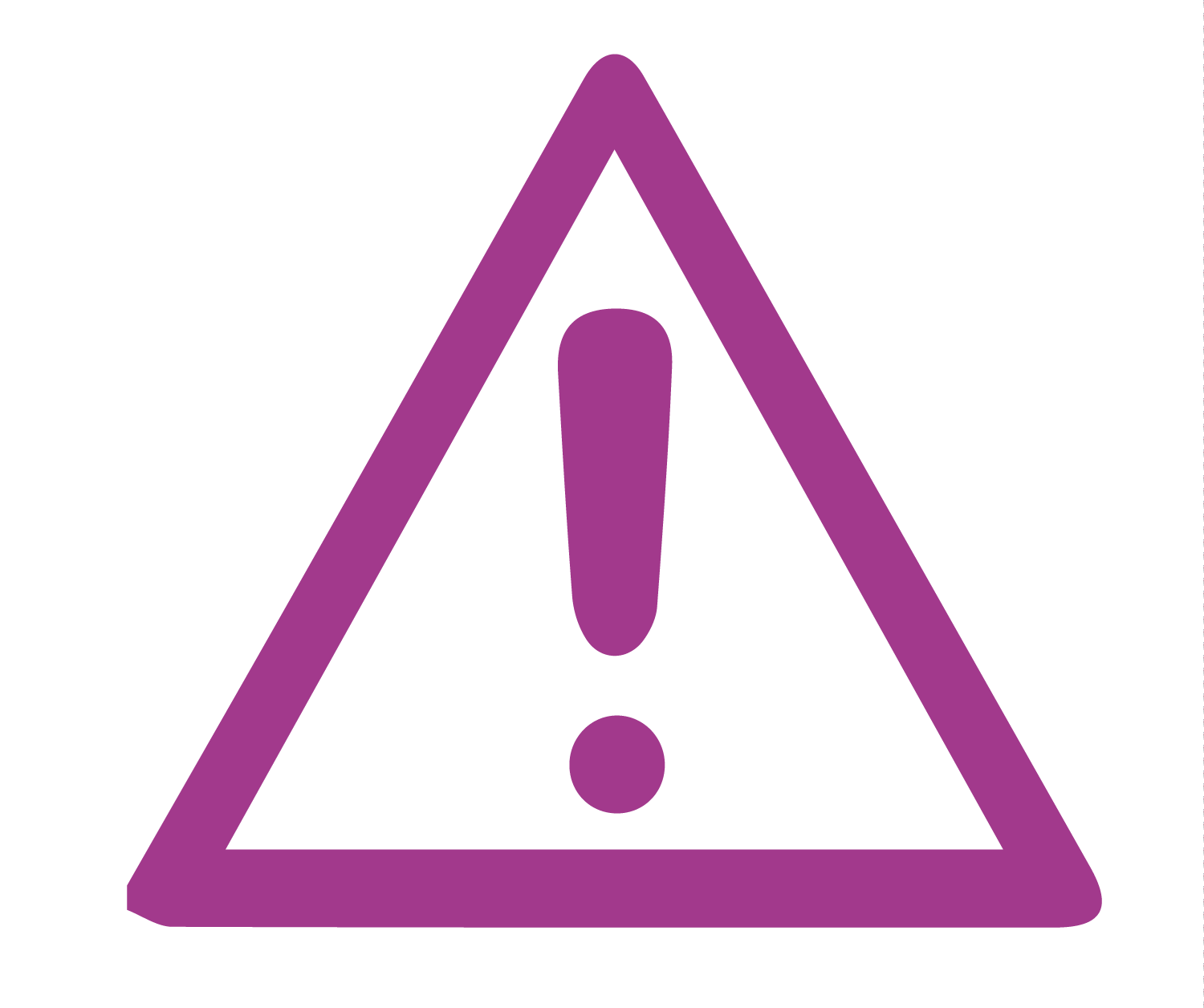 Dzemdes kakla vēzis un augstas pakāpes displāzija
Citi anoģenitālie
Anus
Vulva
Vagina
Penis
 Galvas un kakla audzēji
Mutes dobums, oropharynx un hypopharynx 
Ģenitālās kondilomas
Rekurenta respiratorā papillomatoze
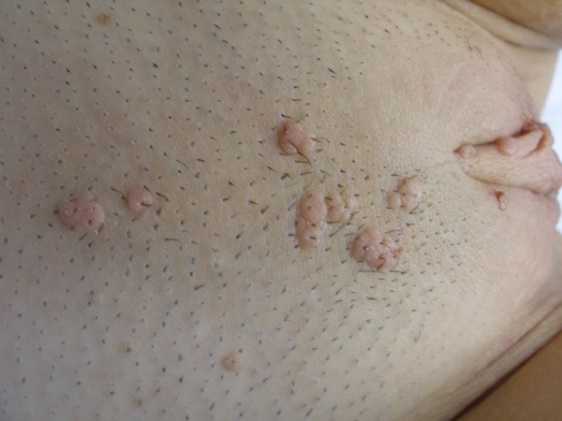 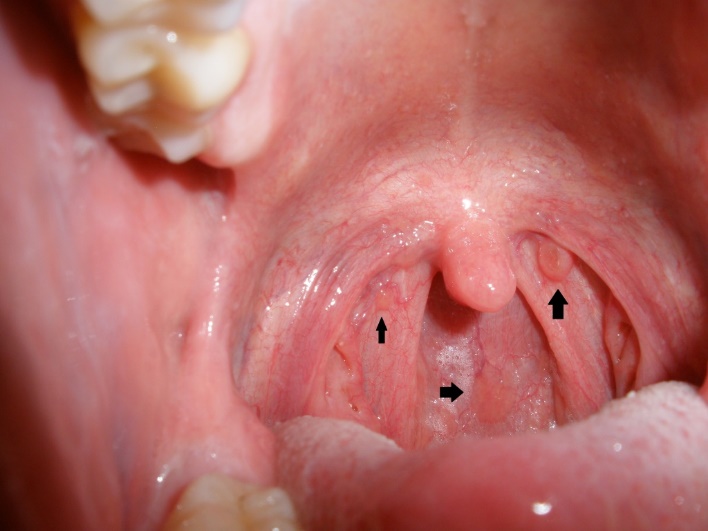 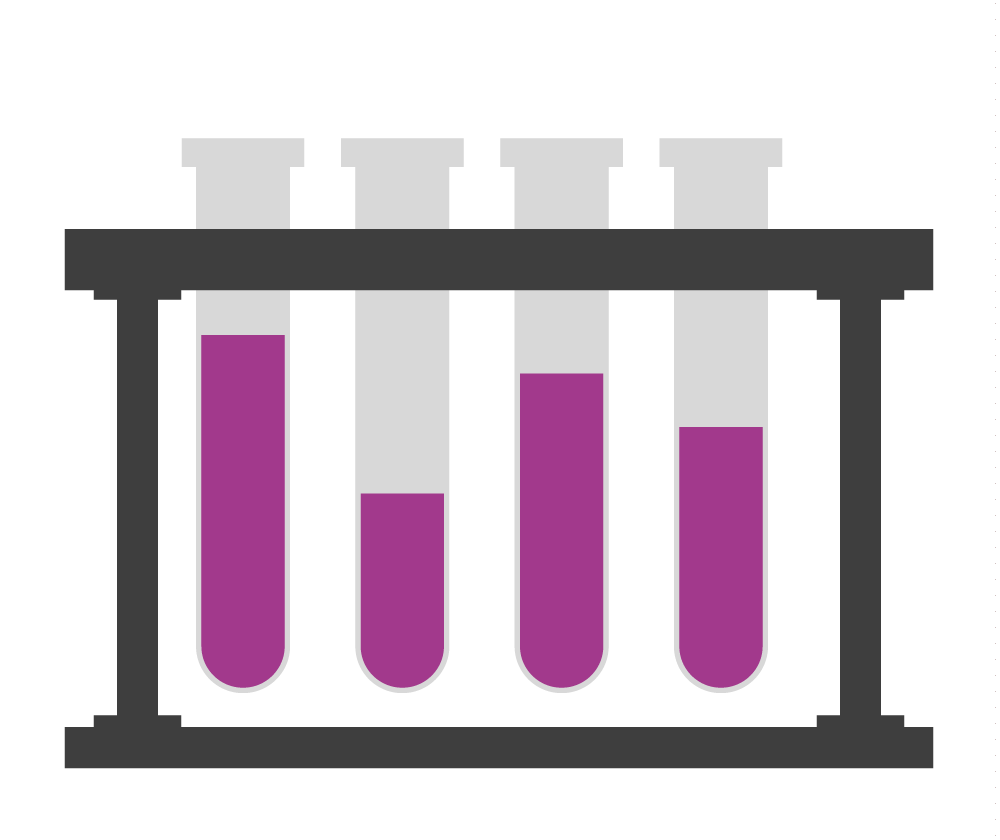 7 biežākie HPV tipi, kas saistīti ar  30 000 HPV audzējiem 38+ valstīs:  ICO surveys 2005-2014
6
11
16
18
26
31
33
35
45
52
58
59
74
AF%: fraction of the HPV positive cancers that is attributable to any of the 7 HPV types
() : attributable Fraction total cancer
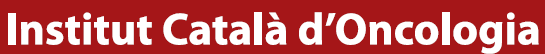 HPV dzīves cikls
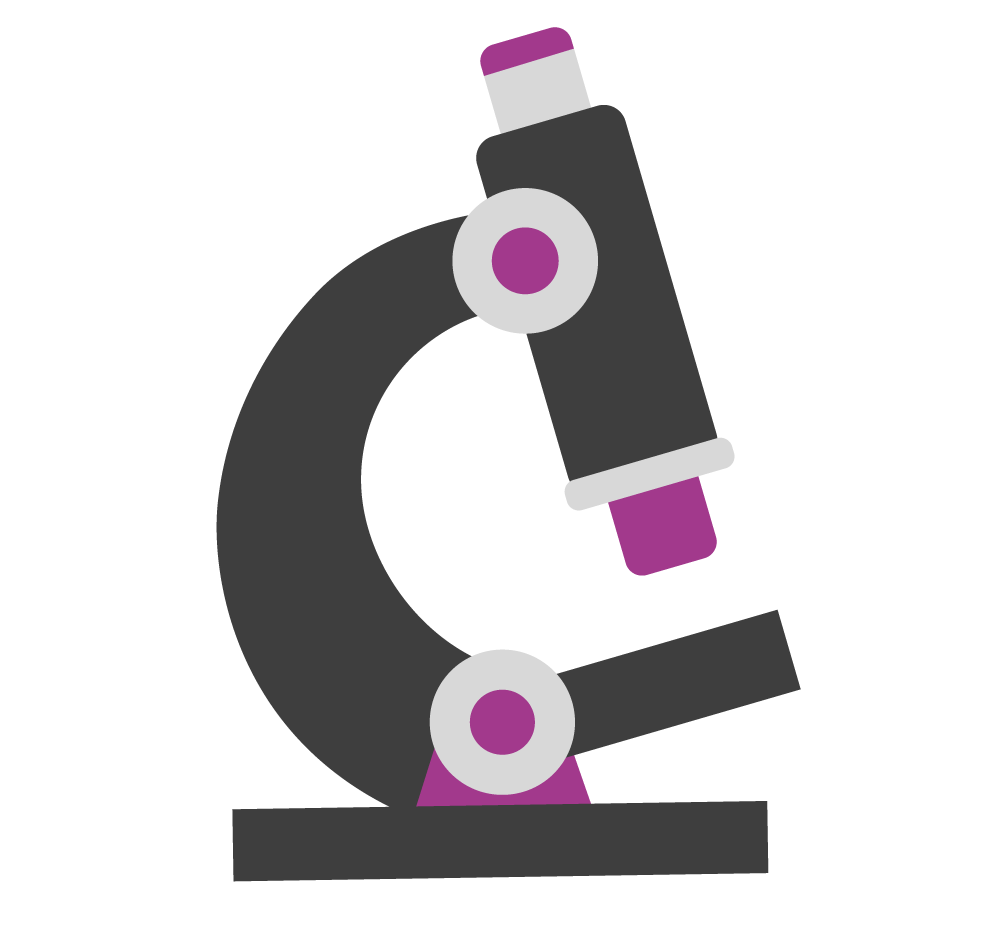 PV dzīves cikls ir izteikti komplekss, kas ir adaptējies epitēlija bojājuma un diferenciācijas procesiem
Lai ierosinātu ilgstošu infekciju, kas tik raksturīgs PV, ir nepieciešamas inficēt un hroniski parazitēt bazālā epitēlija šūnās
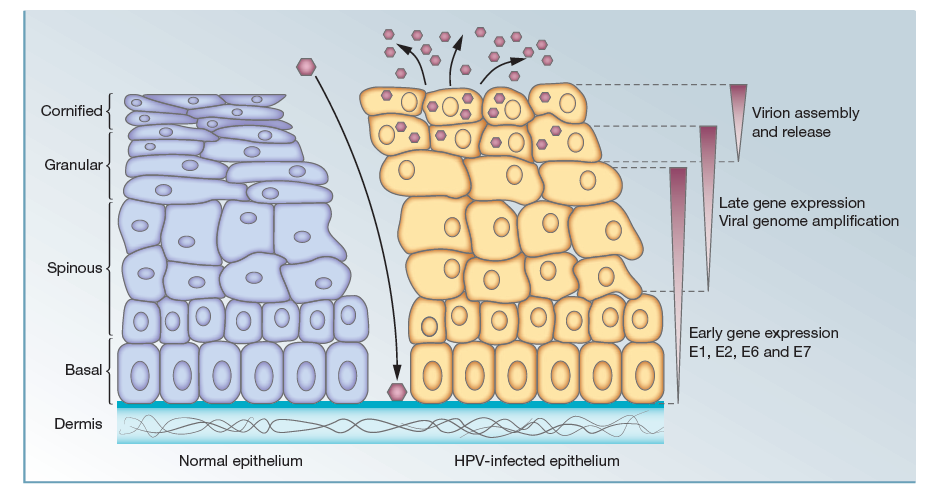 Plotkin. Vaccines, 6th ED
Traumas rezultātā vīruss nonāk pie bazālās membrānas un ierosina infekciju bazālajos keratinocītos
Neinficēts stratificētais plakanšūnu epitēlijs
3.fāze s. montāžas – viriona montāža un izdalīsanās, notiek augšējos slāņos
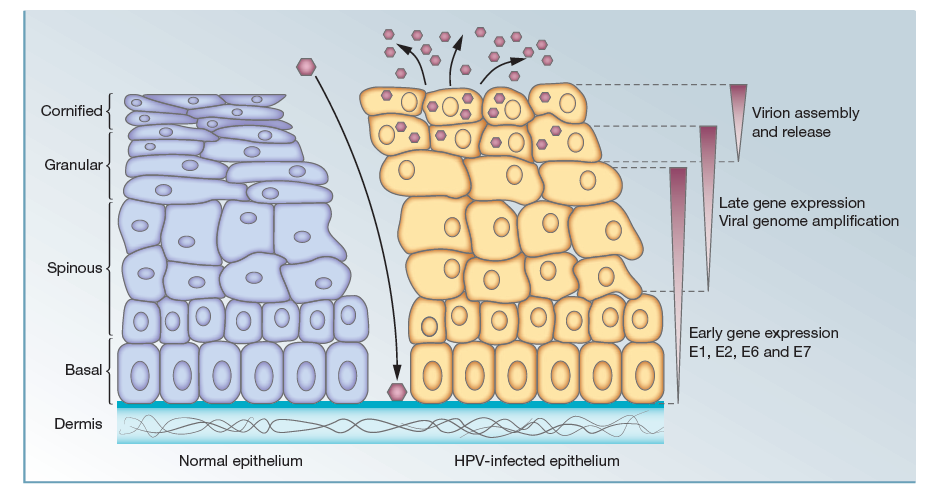 2.fāze s. viriona produktu produkcija – vīrusa genoma amplifikacija suprabazālos slāņos
1.fāze s. Uzturošā – vīrusa genoma maza skaita kopiju veidošanās, notiek bazālajos slāņos
Aizsākas vīrusa genoma autonoma replikācija šūnu kodolos
Plotkin. Vaccines, 6th ED
Organismā imūnās atbildes reakcija, ko izraisa dabīgā infekcija, ir vāja un nepietiekama un ne vienmēr nodrošina aizsardzību pret atkārtotu inficēšanos

Vakcinācija rada tādus antivielu līmeņus pret onkogēnajiem HPV tipiem, kas ir augstāki par dabīgo infekciju
HPV uzbūve
PV šifrē 2 strukturālie (L) olbaltumi
galvenais (L1) kapsīda olbaltums
Mazākais, jo satur mazāk kā L1 molekulas,  L2 kapsīda olbaltums 
Vakcīnas veidotas no vairāku HPV tipu L1 VLPs 

PV  šifrē arī vairāki ne-strukturāli (E) olbaltumi, kas ir, atrodoties inficētā šūnā, taču nav nobriedušā virionā 
E1 saista vīrusa izcelsmes DNS replikāciju
E2 ir transkripcijas un replikācijas regulators
E4 pārrauj keratīna tīklu
E5, E6 un E7 ir galvenie vīrusa onkogēni
E5 augsta-riska HPVos nodrošina onkoģenēzi, iedarbojoties uz epidermālo augšanas faktoru receptoriem
E6 un E7 augsta-riska HPVos kodē  multifunkcionālus onkoproteīnus 
E6 un E7 kopā darbojoties,  destabilizē saimnieka genomu, veicinot onkoģenēzes progresiju
E6 un E7 ir nepieciešami, lai uzturētu audzēju veidojošu fenotipu
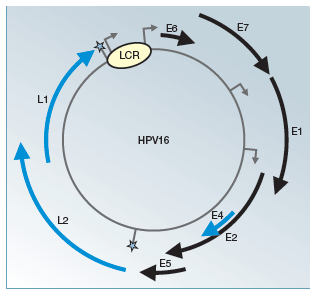 Plotkin. Vaccines, 6th ED
HPV dabīgā infekcija vs vakcīnas ierosināta imunitāte
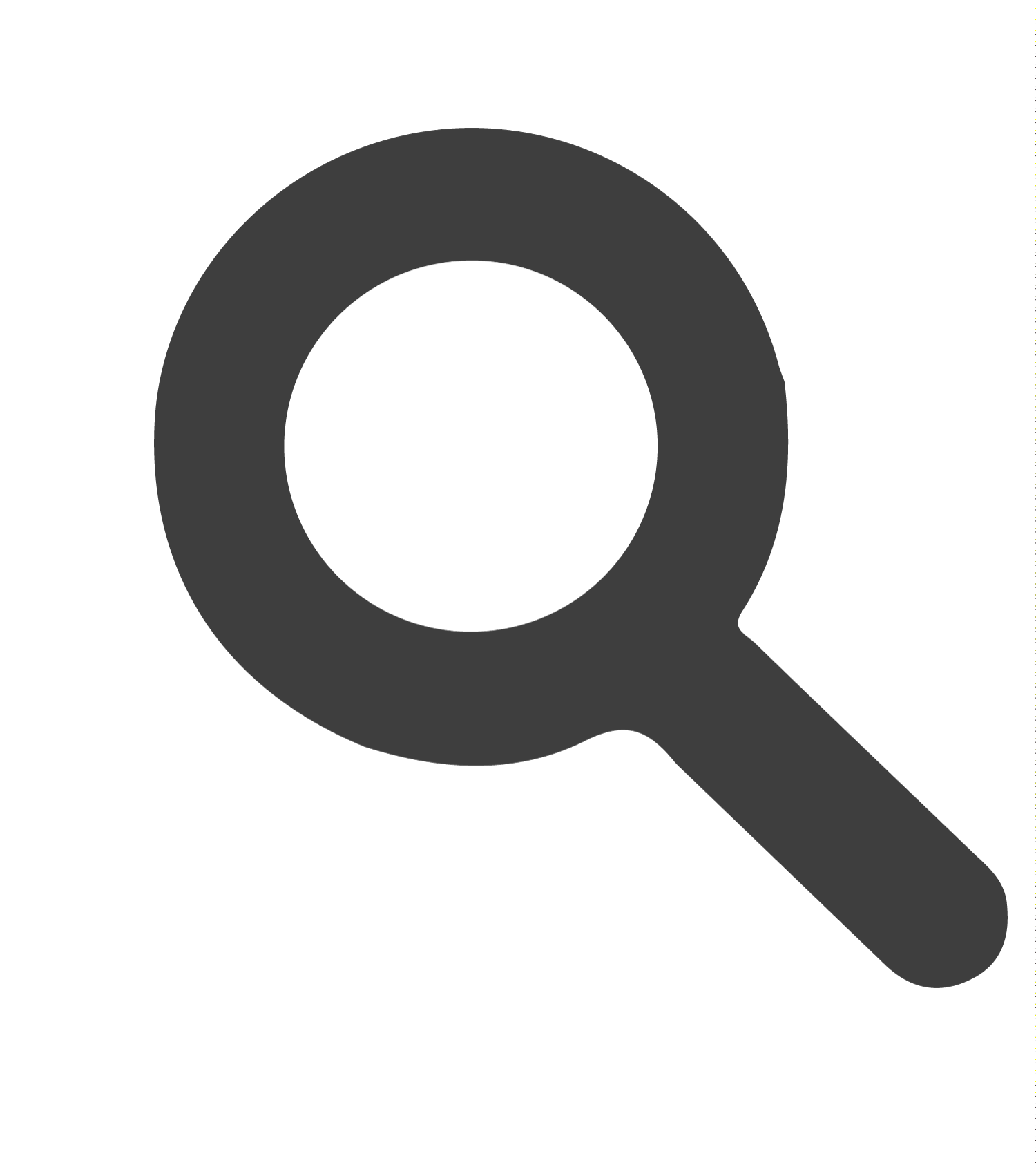 Vakcīnas ierosināta imunitāte
Dabīga infekcija
Efektīva imunitāte sastāv/ētu no šūnu mediētas imūnās atbildes pret agrīnajiem olb, gk E2 un E6, lai mazinātu bojājumu, vienlaicīgi vai secīgi ar serokonversiju un antivielu izveidošanos pret galveno kapsīda olb L1
Dabīgā infekcija ir ekskluzīvi intra epiteliāla, vīruss ir «izkaisīts» pa visu gļotādu un ir minimāla/ vai nekāda virēmija. Tādēļ vīrusa Ag pavisam nedaudz nonāk limfātiskajā sistēmā un reģionālajos limfmezglos, kur būtu jāuzsākas imūnai atbildei.  HPV infekcija ir ekskluzīvi intra-epiteliāla; 
Tā, kā nav virēmijas, vai tiek ekspresēts pavisam neliels daudzums vīrusa olb, HPV nav citolītiska
Tāpēc nav iekaisuma un nav briesmu signālu imūnai sistēmai
APC ir makrofāgi un Langerhansa šūnas, taču abas būs relatīvi neefektīvas bez iekaisuma vidē, ko izraisa HPV infekcija (HPV nav citolītisks)
HPV vakcīnas ir daļiņu (sub-unit) vakcīnas, kas veidotas no  galvenā vīrusa kapsīda olb, Virus-like particles (VLPs) 
VLPs atdarina dabīgā vīrusa struktūru, taču nesatur vīrusa DNS
Pretēji dabīgai infekcijai VLP vakcīnas tiek ievadītas ar i/muskulāru injekciju, ar tiešu iespēju prezentēt Ag vaskulārā un limfātiskā ceļā 
Tādēļ ātri aktivētās dendrītiskās šūnas, atdarinātā iekaisuma rezultātā, tiek efektīvi aktivētas un nobriest, tālāk migrējot uz reģionālo limfmezglu, lai ierosinātu T šūnu atbildi
Vienlaicīgi VLPs vai nu pašas savienojas ar APC vai ar citiem lokāliem imunocītiem, tieši nonākot limfmezglā un aizsākot naivo B šūnu aktivāciju un tālāko kaskādi, kā rezultātā izveidosies aizsargājošā imūnā atbilde un atmiņa.
VLP pašas ir izteikti imunogēnas
Stanley M. HPV - immune response to infection and vaccination. Infectious Agents and Cancer 2010 5:19
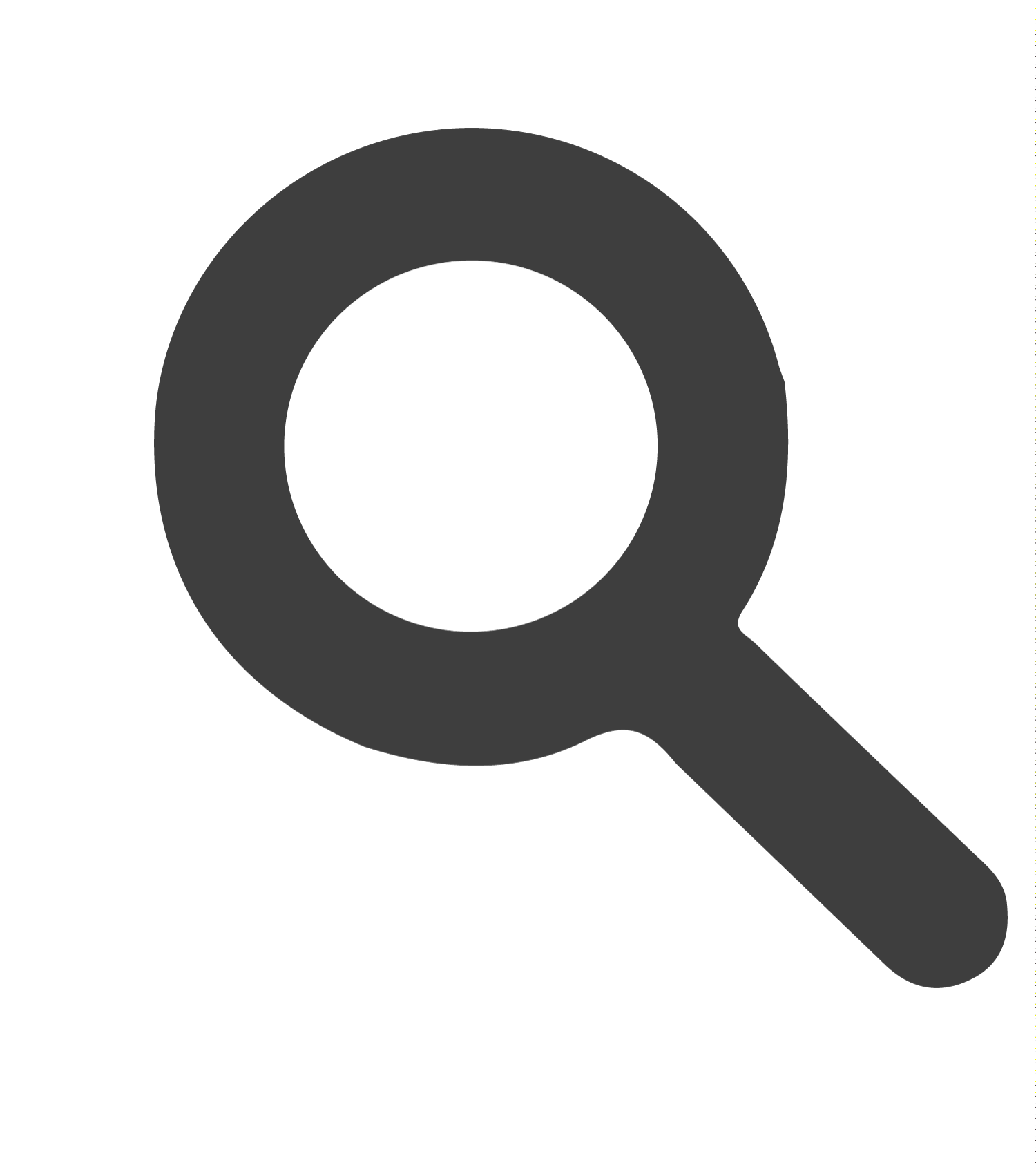 Dabīga infekcija
Vakcīnas ierosināta imunitāte
HPV L1 VLP vakcīnas ir augsti imunogēnas, veidojot antivielu koncentrāciju  pēc 2ās vai 3ās imunizācijas 1-4 log augstākus av titrus kā pēc dabīgas infekcijas

Publicētajos pētījumos seruma neitralizējošās antivielas persistē ar GMTs par apt. 1 log augstākas kā pēc dabīgas infekcijas 10 gadus ilgi (pēc patreizējiem publicētajiem datiem)

Matemātiskā modelēšana paredz lēnu pazemināšanos 30-50 gadu periodā, un potenciāli aizsardzību tik ilgi
Interferona atbilde kā būtiskākā antivirālā aizsardzība, HPV infekcijas gadījumā tiek aktīvi nomākta ar E6 un E7 HPV augsta riska olbaltumiem, inhibējot interferona receptoru signālu aktivāciju.  Un kopumā HPV efektīvi nomāc nespecifiskās imūnās atbildes , tā kavējot specifiskās imūnās atbildes aktivāciju

Dabīgas ģenitālas infekcijas rezultātā notiek serokonversija, neitralizējošās av pret L1 olb var noteikt, taču šī atbilde ir ļoti lēna, apt. 8-9 mēneši,  antivielu koncentrācija ir zema un tikai apt. 50-70% sieviešu šī serokonversija vispār notiks
Stanley M. HPV - immune response to infection and vaccination. Infectious Agents and Cancer 2010 5:19
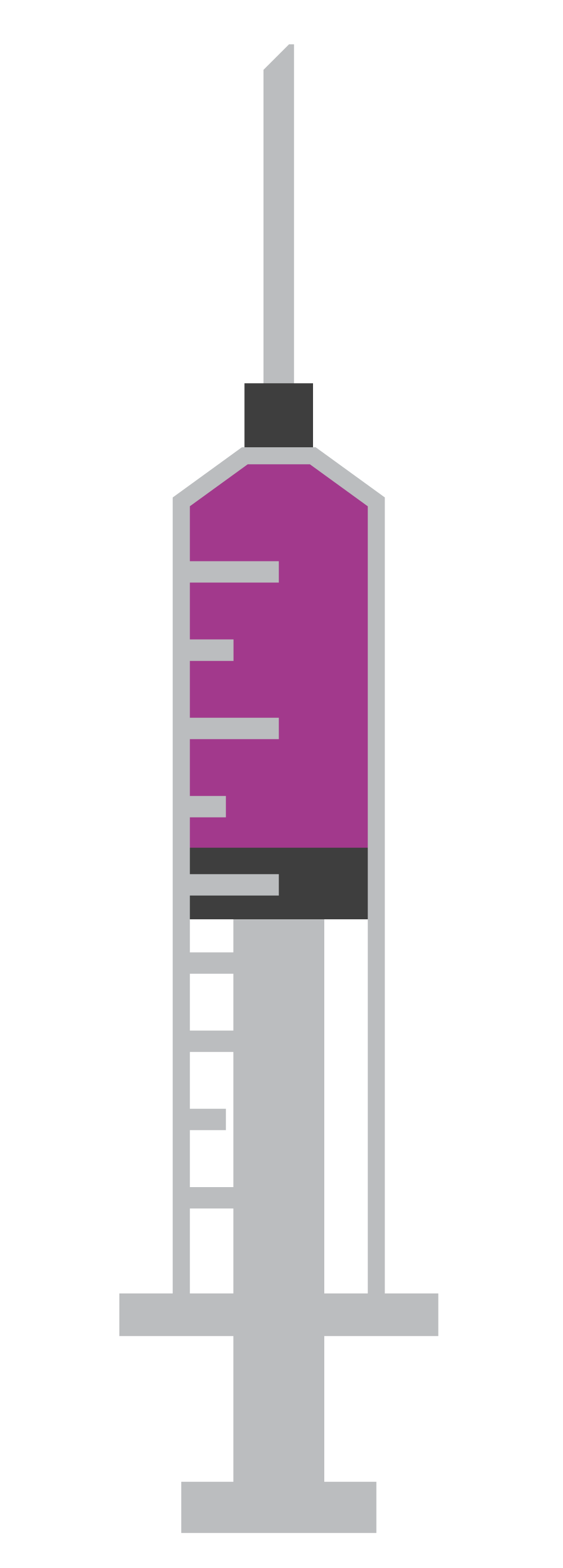 HPV vakcīnas
Vakcīna un imūnā sistēma
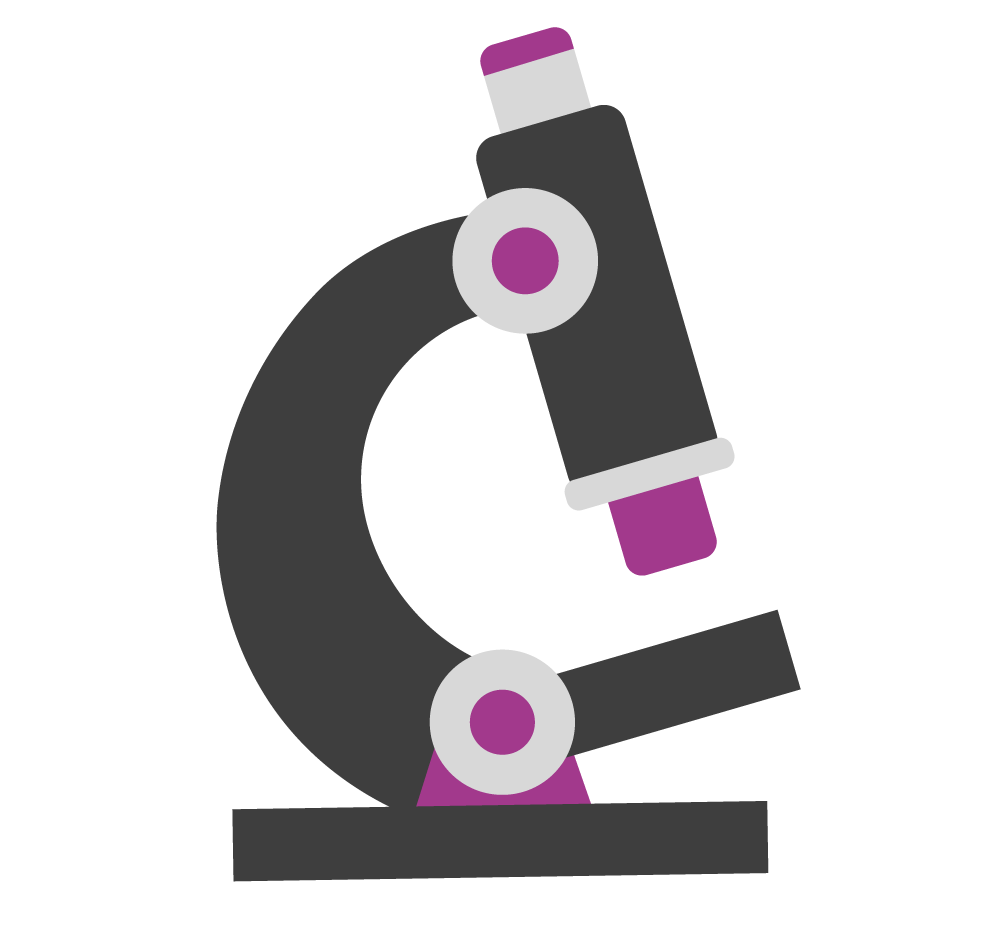 Vakcīnas uzdevums ir ierosināt paliekošu imunitāti pret vīrusu, kas «ielien» ādā/gļotādā un paliek tur
Vakcīna ierosina augstus HPV-specifiskus neitralizējošo antivielu līmeņus serumā pret L1 virsmas proteīnu
Vakcīna darbojas gan uz infekcijas patoģenēzi, gan imūnās sistēmas īpatnībām
Ag sastāv no HPV L1 proteīna, kas spontāni savienojas ar kapsīda  VLPām
Proteīns ir veidots rekombinantās DNS tehnoloģijā rauga vai insektu šūnās
VLPas, kas atgādina dabīgo vīrusu, savienojumā ar adjuvantu ierosina spēcīgu imūno atbildi, atšķirībā no dabīgās infekcijas
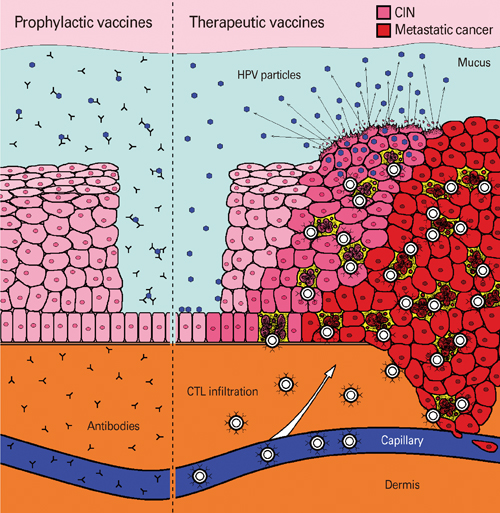 Plotkin. Vaccines, 6th ED
VLP (virus like particles) un partikulārie Ag
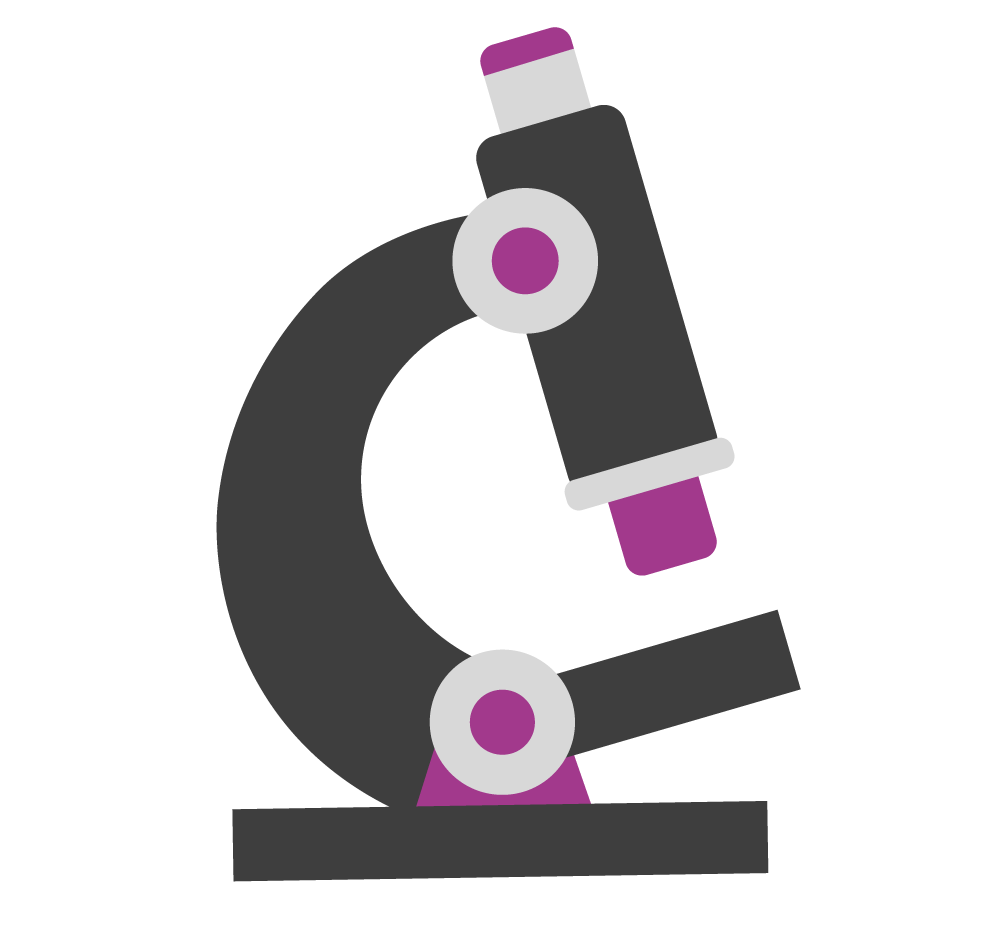 Daži no rekombinantajiem proteīniem pēc iegūšanas un attīrīšanas, tiek sakopoti partikulāros antigēnos, kas ir augstāk imunogēni kā šķīstošie antigēni, tādejādi atšķirīgi savstarpēji iedarbojas ar APCām

Nespecifiskā imūnā sistēma šos Ag veidus atpazīst labāk un atbilde šajos gadījumos ir izteiktāka
Piem.: HPV vakcīnas
Perspectives in Vaccinology. Garçon N, Leroux-Roels G,Wen-Fang Cheng. Vaccine antigens. Elsevier. 2011;1:89–113.
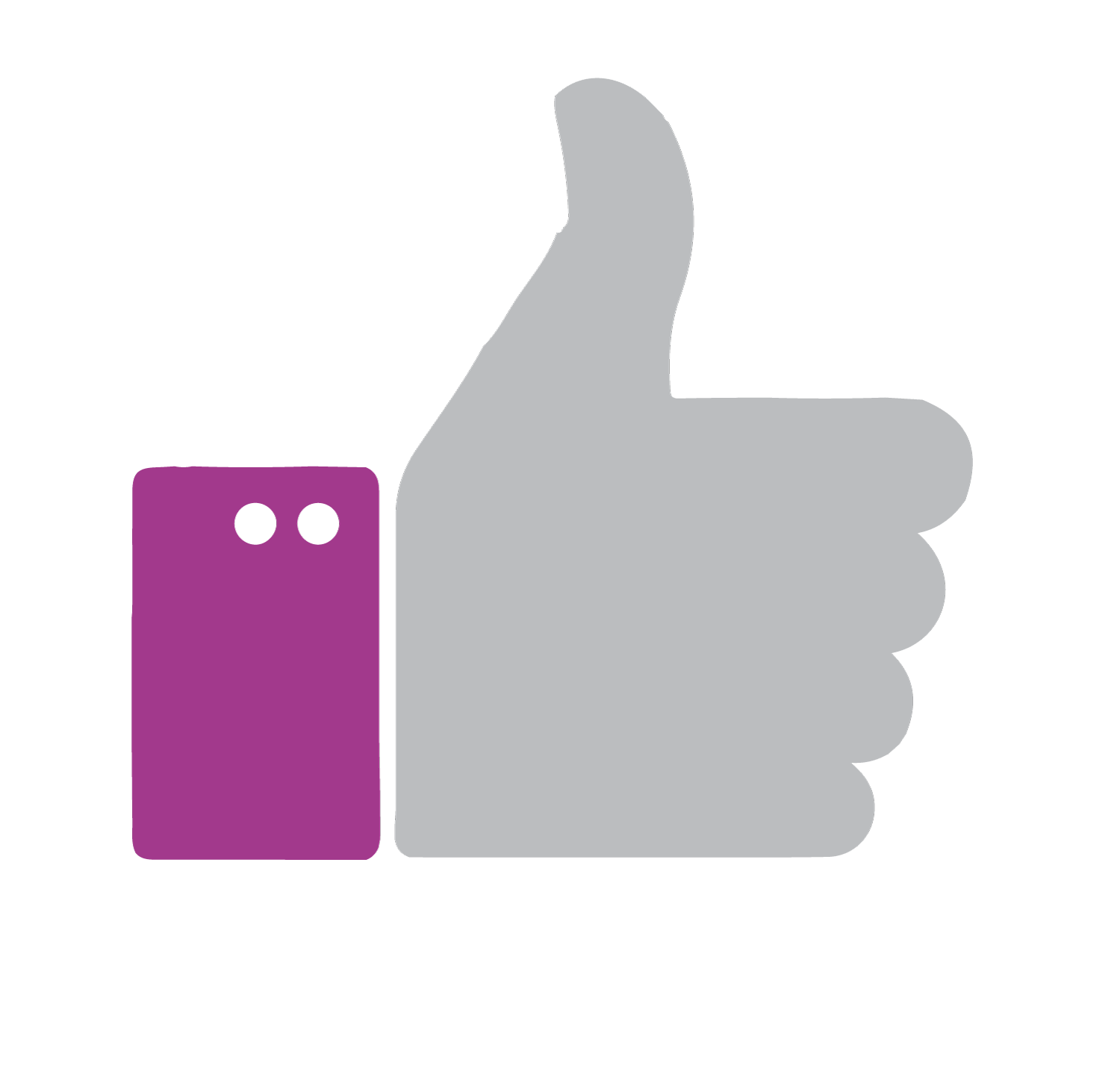 Imūnā sistēma vislabāk atbild tieši vecumā starp 9-11 gadiem
Stanley M. HPV - immune response to infection and vaccination. Infectious Agents and Cancer 2010 5:19
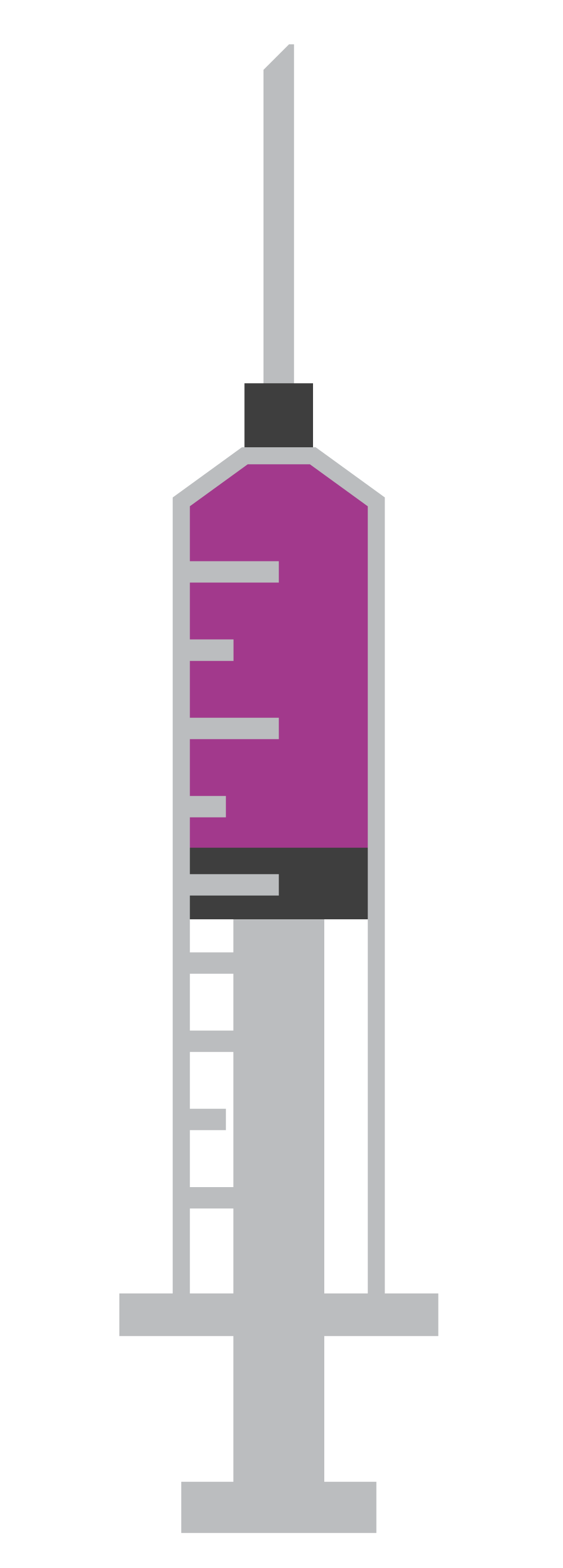 HPV imunizācijas programmas mērķis LATVIJĀ irnodrošināt jaunām meitenēm (9-14 gadi) 2 devu profilaktisko vakcināciju pret dzemdes kakla vēzi, pirms tās sasniedz vecumu, kad HPV infekcijas risks paaugstinās un sekojoši tās paaugstina savu risku uz dzemdes kakla vēža attīstību!
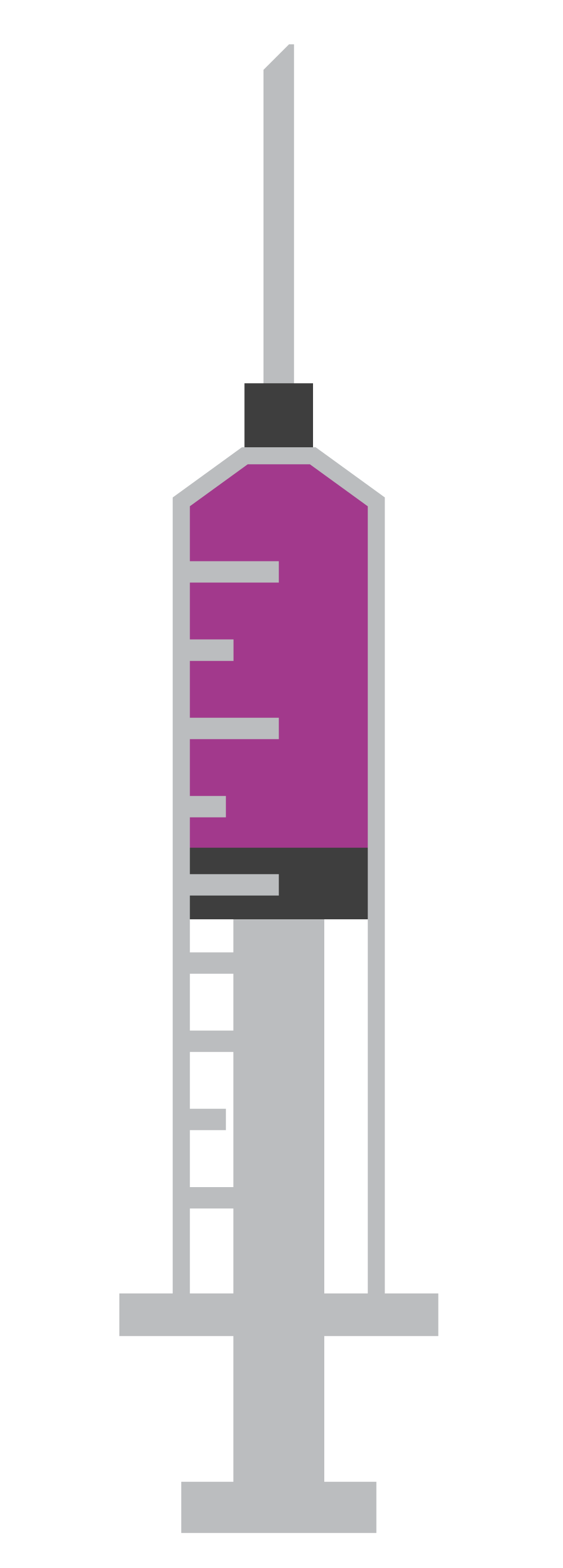 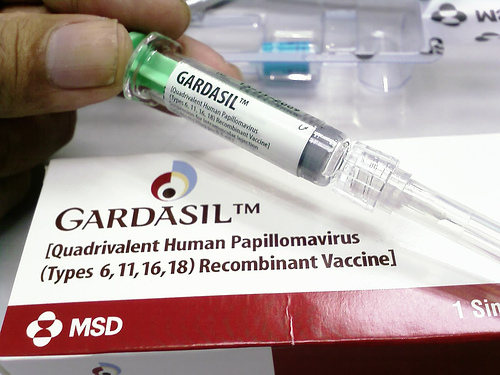 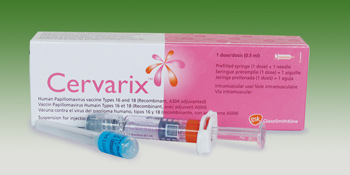 Vakcīnas
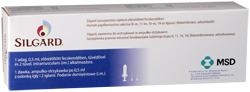 HPV vakcīnas ir sub-unit (vīrusa apvalka galvenais proteīns kā Ag)
Vakcinācijai pret HPV Latvijā un pasaulē pieejamas 3 vakcīnas:
Cervarix® - satur VLPs no 2 HPV tipiem (16. un 18. – bivalenta vakcīna)
Adjuvantēta ar AS04, satur 3-O-desacyl-4'- monophosphoryl lipīdu A (MPL) adsorbētu Al hidroksīdā
Gardasil® (Latvijā kā Silgard) - satur VLPs no 4 HPV tipiem (6, 11, 16 un 18 – quadrivalenta vakcīna)
VLPs adsorbēti amorfā Al hidroksifosfāta adjuvantā 
Gardasil 9® (HPV 6, 11, 16, 18, 31, 33, 45, 52 un 58 tipi). 
Gardasil 9® vakcīnā vēl papildus Silgard 4 tipiem ir iekļauti 5 izplatītākie onkogēnie CPV serotipi

Neviena no vakcīnām nesatur tiomersālu
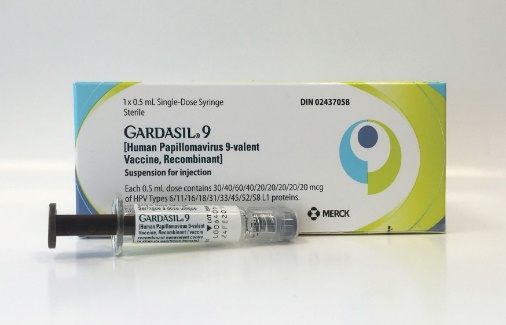 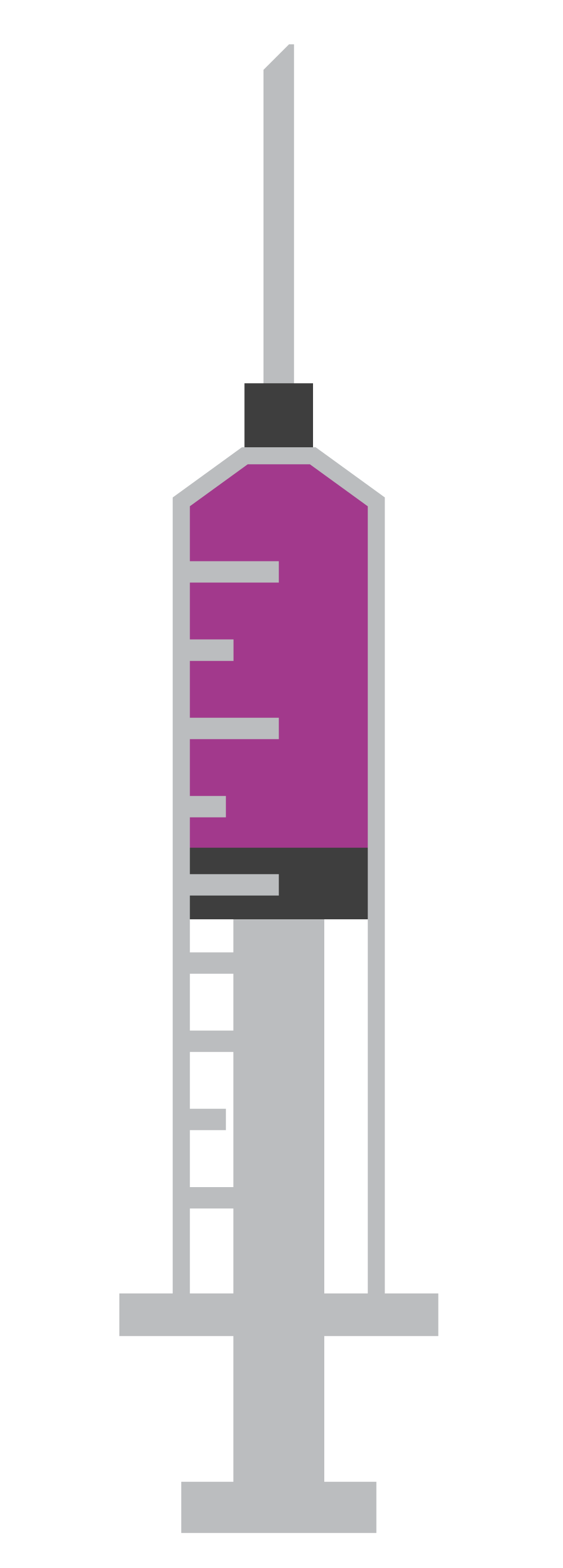 Cervarix
2010. gada 1. septembrī Latvija uzsāka un 
turpina valsts apmaksātu vakcināciju pret HPV 12 gadus vecām meitenēm
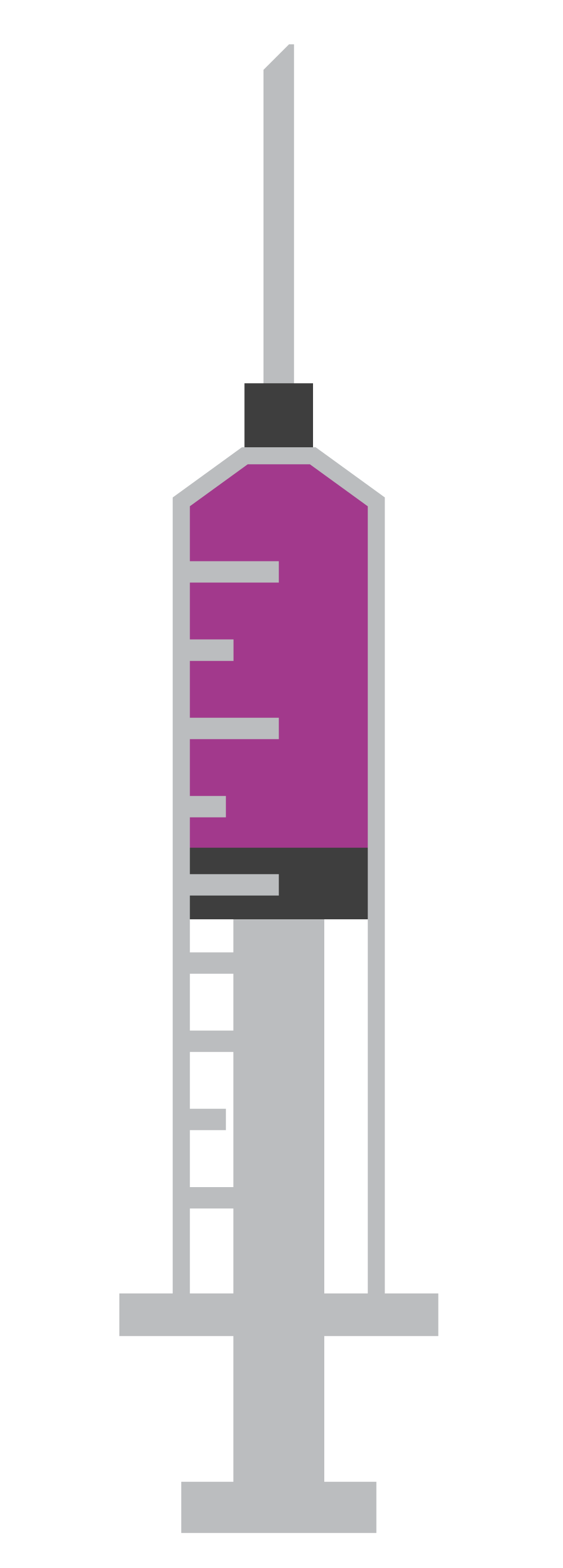 Gardasil s. Silgard
Valstīs, kuras līdz 2004.gadam bija ES + ASV un citas ir GARDASIL
ES pēc 2004.gada ir SILGARD
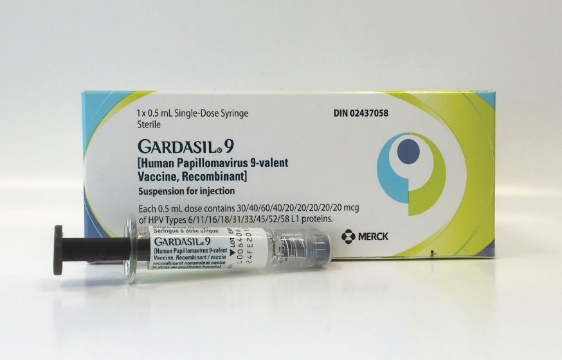 Gardasil 9
2015.gada februārī ACIP rekomendē kā vienu no trijām rutīnas imunizācijai HPV vakcīnām 9-valento HPV vakcīnu (9vHPV) (Gardasil 9, Merck and Co., Inc.) 
Rutīnas vakcinācija vecumā no 11 – 12 gadiem
9vHPV ir neinfekcioza, VLP vakcīna
Satur papildus HPV 6, 11, 16, un 18 VLP ARĪ  31, 33, 45, 52, un 58 VLPs
 9vHPV apstiprinājusi FDA (10.decembrī, 2014)
Meitenēm no 9- 26 gadiem
Zēniem no 9 -15.gadiem
ACIP – papildus zēniem no 16-26 gadiem
Šodien jau rekomendējamais vecums sniedzas līdz 55 gadiem
Personas, kas iepriekš vakcinētas ar 3 devu kvadrivalentās HPV 6., 11., 16. un 18. tipu vakcīnas shēmu (Gardasil vai Silgard), kas turpmāk tiks saukta par qHPV vakcīnu, var saņemt 3 Gardasil 9 devas
http://www.ema.europa.eu/docs/lv_LV/document_library/EPAR_-_Product_Information/human/003852/WC500189111.pdf
No 3 devām uz 2 devām
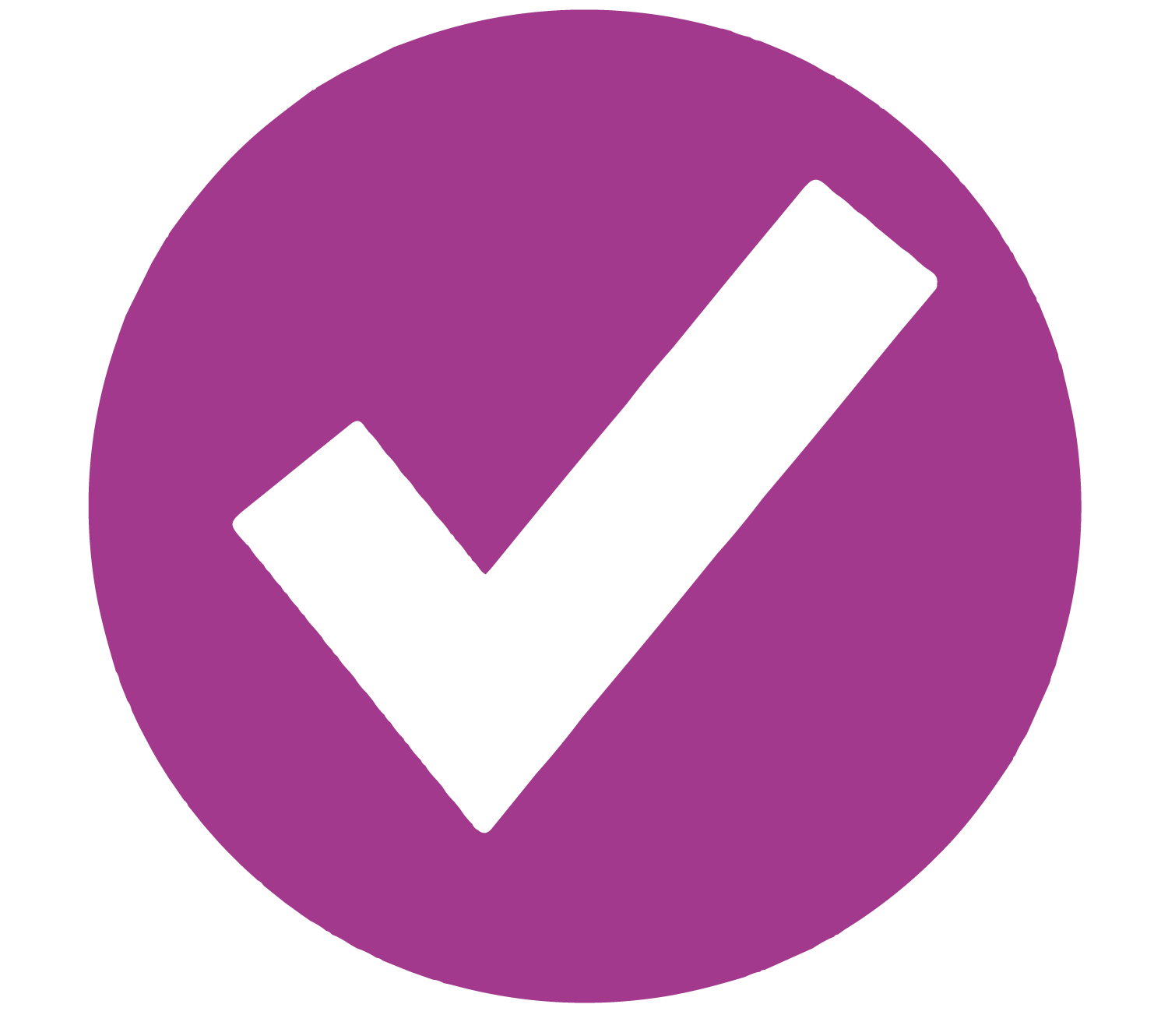 2014. martā Joint Committee on Vaccination and Immunisation (JCVI), pamatojoties uz jaunākajiem zinātniskajiem pierādījumiem, rekomendē – pāriet no 3 devām un 2 devām (intervāls vismaz 6 mēneši, max 24 mēneši)
Pirmā deva – primārā imunizācija
Otrā deva - revakcinācija


Efektivitāte un aizsardzības ilgums ir tāds kā 3 devām
https://www.gov.uk/government/uploads/system/uploads/attachment_data/file/310958/HPV_Joint_Letter_14_May.pdf
2 devu rekomendācijas
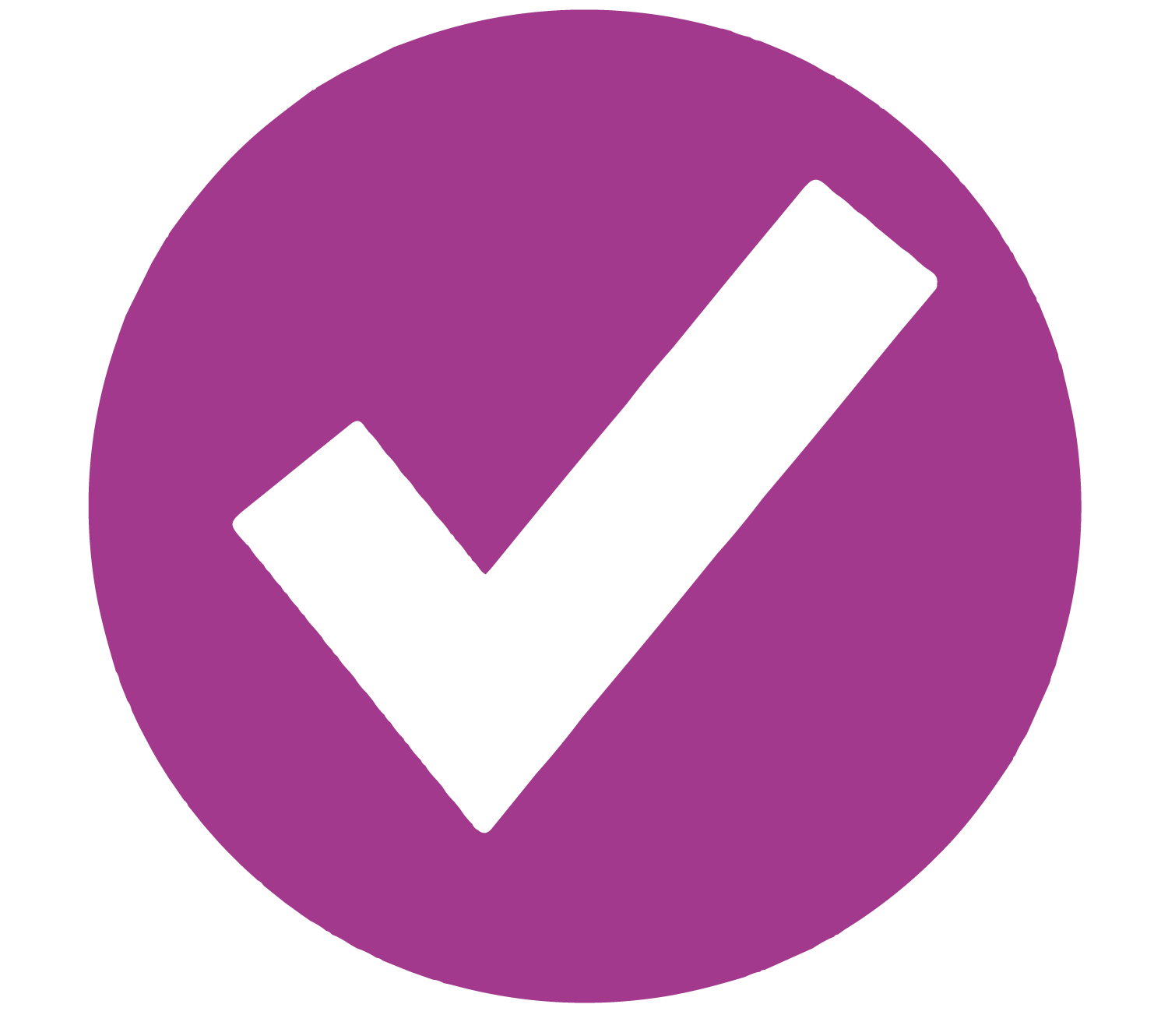 European Medicines Agency (EMA) (11 November 2015 EMA/762033/2015 )
Gardasil 9 ir licenzēts 2 devām indivīdiem vecumā no 9 - 14 (ieskaitot)
Silgrad ir licenzēts 2 devām indivīdiem vecumā no 9 - 14 (ieskaitot)
Cervarix is licenzēts 2 devām indivīdiem vecumā no 9 - 14 (ieskaitot)
JCVI – 2 devas līdz 14 gadu (ieskaitot) vecumam gan Cervarix, gan Gardasil

WHO‘s Strategic Advisory Group of Experts (SAGE) arī 2 devas, ja vakcinācija uzsākta līdz 15 gadu vecumam. 3-devas, ja imunizācija uzsākta pēc 15.dzimšanas dienas (WHO,2014)
http://www.ema.europa.eu/docs/en_GB/document_library/Referrals_document/HPV_vaccines_20/Opinion_provided_by_Committee_for_Medicinal_Products_for_Human_Use/WC500197129.pdf
https://www.gov.uk/government/uploads/system/uploads/attachment_data/file/310958/HPV_Joint_Letter_14_May.pdf
http://www.who.int/immunization/sage/meetings/2014/april/1_HPV_Evidence_based_recommendationsWHO_with_Appendices2_3.pdf
2 devu rekomendācijas Latvijā
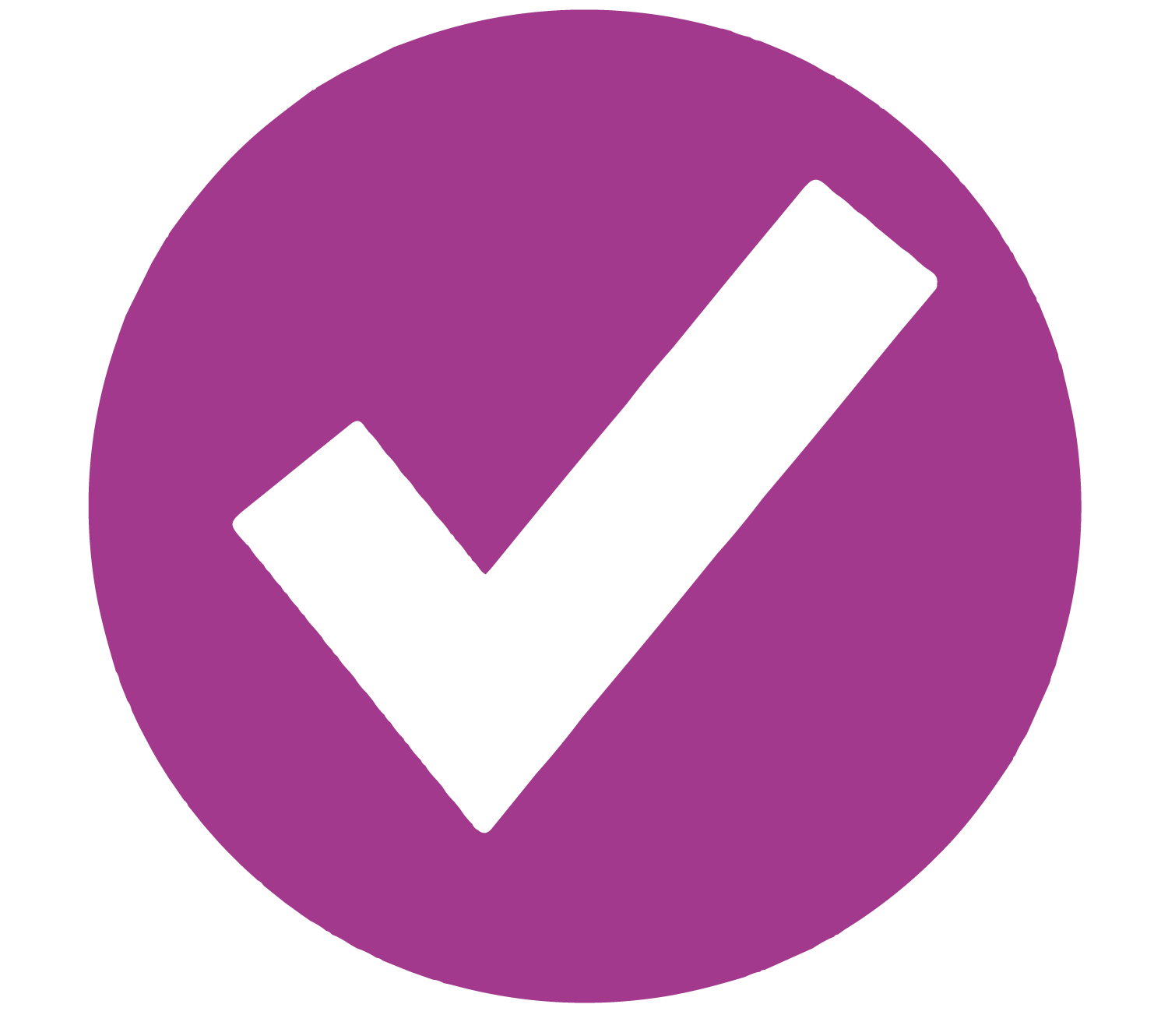 Ir pierādīts, lai iegūtu labāko iespējamo aizsardzību pret vīrusu, meitenei ir jāsaņem pilns vakcinācijas kurss:
vecumā no 12 - 14 gadiem pietiek ar 2 devām*:
1.deva
2.deva pēc 6 mēnešiem
vecākām par 15 gadiem tās ir 3 devas:
1.deva
2.deva pēc 1 mēneša
3.deva 6 mēnešus pēc pirmās devas**
Vakcīna tiek ievadīta augšdelma muskulī
* Ja vakcīnas otrā deva ir ievadīta agrāk nekā pagājuši 5 mēneši pēc pirmās devas, vienmēr jāievada trešā deva 
** Ja nepieciešams elastīgāks vakcinācijas grafiks, otro devu var ievadīt 1 – 2,5 mēnešus pēc pirmās devas un trešo devu var ievadīt 5 – 12 mēnešus pēc pirmās devas
2 devas vecumā no 9 - <15 gadiem
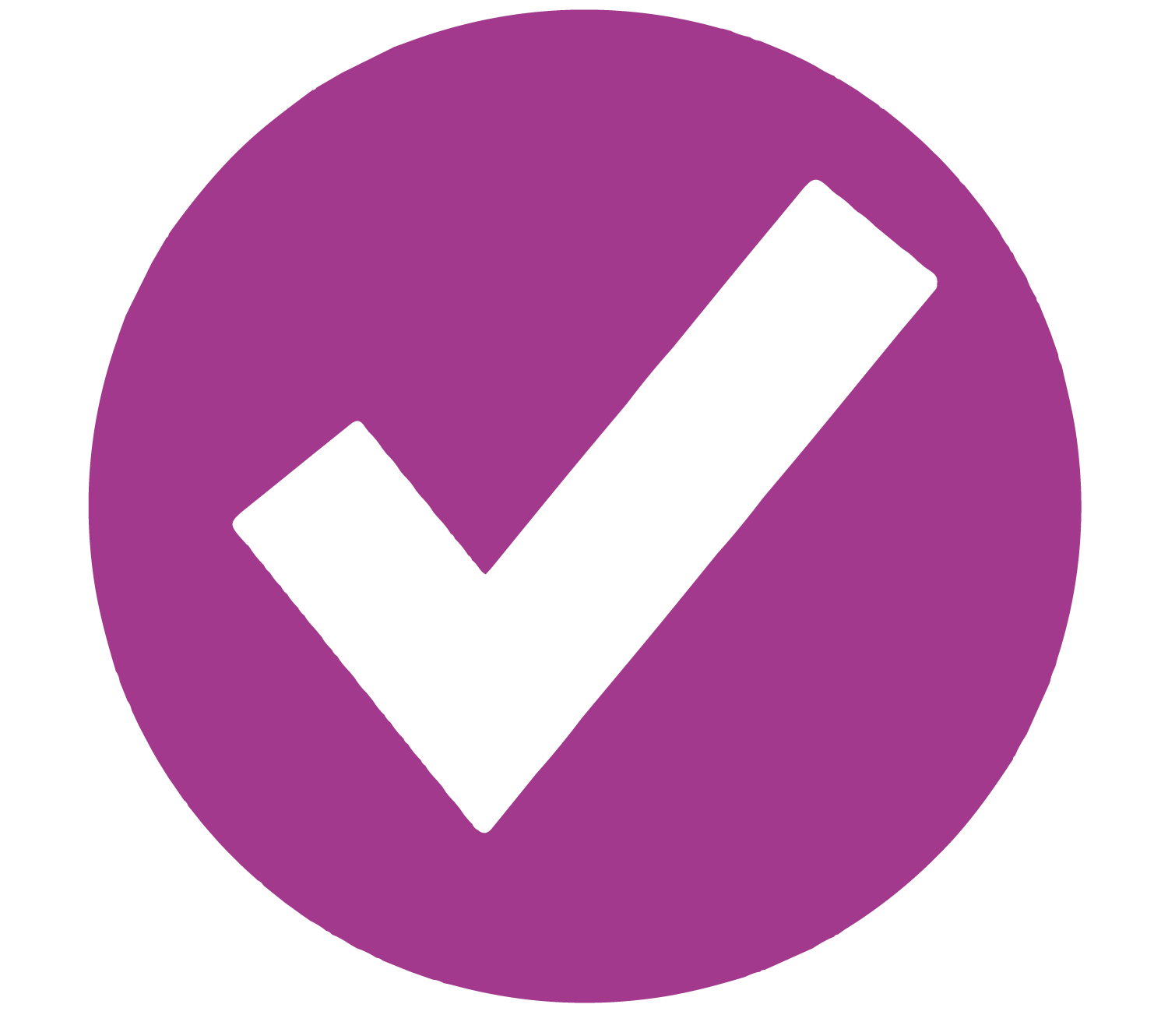 Silgard® (HPV 6,11,16,18 tipi) un Gardasil 9® (CPV 6, 11, 16, 18, 31, 33, 45, 52 un 58 tipi)
1.deva 0.5ml Gardasil 9 un Silgard
2.deva 0.5ml vismaz 6 , max 24 mēnešus pēc pirmās devas 

Cervarix® (HPV 16,18 tipi) 
1.deva 0.5ml Cervarix® 
2.deva 0.5ml vismaz 6, max 24 mēnešus pēc pirmās devas
Jebkurš intervāls starp 6-24 mēnešiem ir klīniski pieņemams
Ja vien 1.deva tiek uzsākta pirms 15.g vecuma, pielieto 2 devu shēmu
Ja intervāls ieildzis, turpina (ar to pašu vakcīnu), bet ne sāk no jauna, pat, ja > 24 mēneši pagājuši
Atkāpes
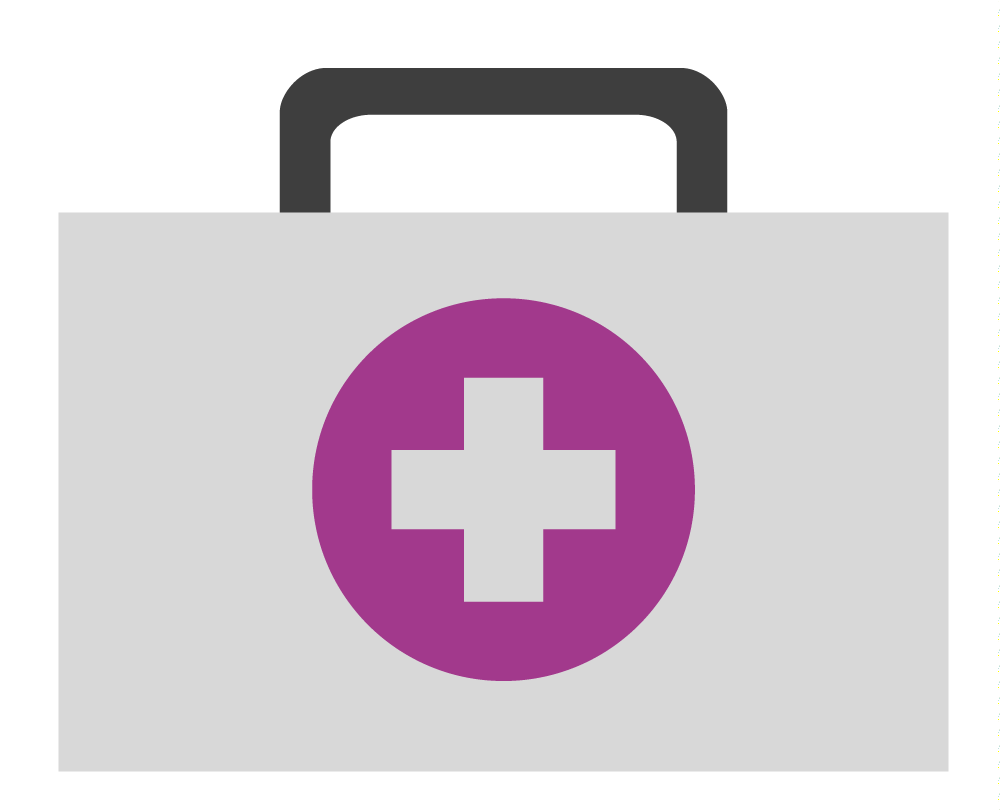 Kad vien iespējams, vakcinācija jāveic 0, 6-24 mēneši

Ir dati, ka, ja nepieciešams, Cervarix intervāls var tikt samazināts uz 5 mēnešiem

Gardasil 9 un Silgard® minimālais intervāls ir 6 mēneši
3 devu shēma – vecumā no 15 gadiem un >
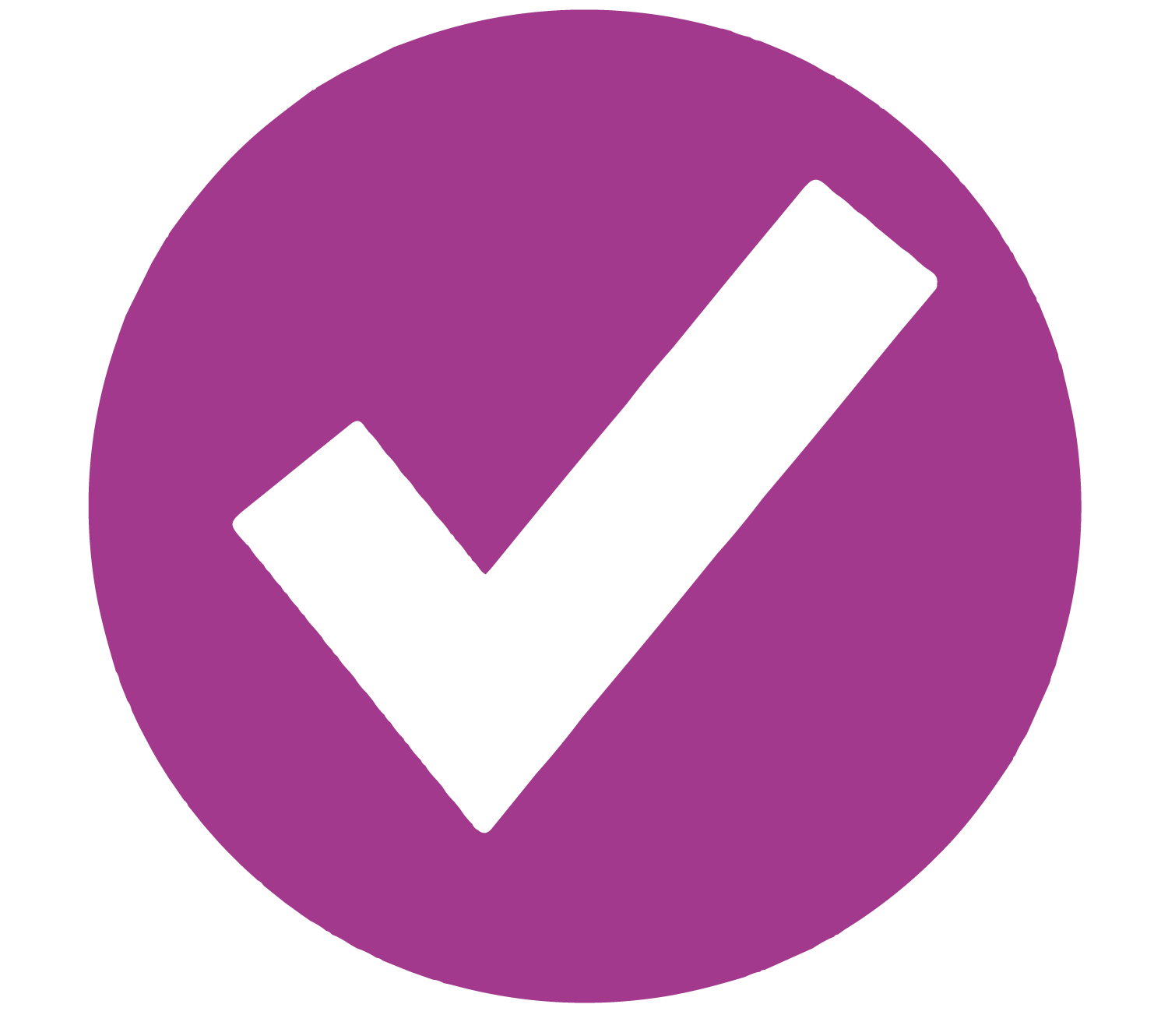 Gardasil® (HPV 6,11,16,18 tipi) un Gardasil 9® (CPV 6, 11, 16, 18, 31, 33, 45, 52 un 58 tipi)
1.deva 0.5ml Gardasil (Silgard)
2.deva 0.5ml vismaz 1 mēnesi pēc pirmās devas 
3.deva 0.5ml vismaz 3 mēnešus pēc otrās devas 

Cervarix® (HPV 16,18 tipi) 
1.deva 0.5ml Cervarix® 
2.deva 0.5ml vismaz 1 – 2,5 mēnešus pēc pirmās devas 
3.deva 0.5ml vismaz 5 mēnešus pēc pirmās devas
3 devas un atkāpes…
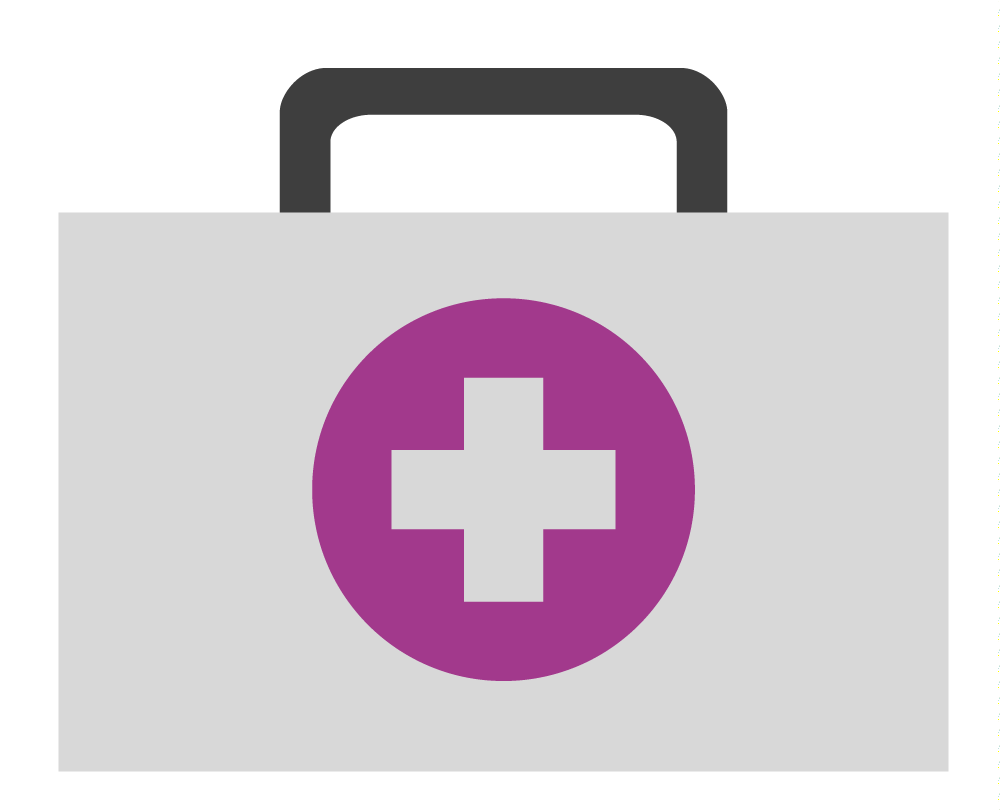 Shēma  0, 1, 4-6 mēneši ir piemērota abām vakcīnām meitenēm, uzsākot imunizāciju 15 gadu vai > vecumā
Ideālā gadījumā visas 3 devas jāsaņem 12 mēnešu periodā
Ja kurss pārtraucas, to atsāk no vietas, kur apstājies (ievērojot rekomendētos intervālus), bet nesāk no jauna!!!
Nav klīnisko datu par iespēju samazināt intervālu starp 2. un 3.devu mazāk par 3 mēnešiem
Ja maz iespējams, ka pacients atgriezīsies uz 3.devu 3 mēnešu laikā, abas vakcīnas var iedot 1 mēnesi pēc 2.devas
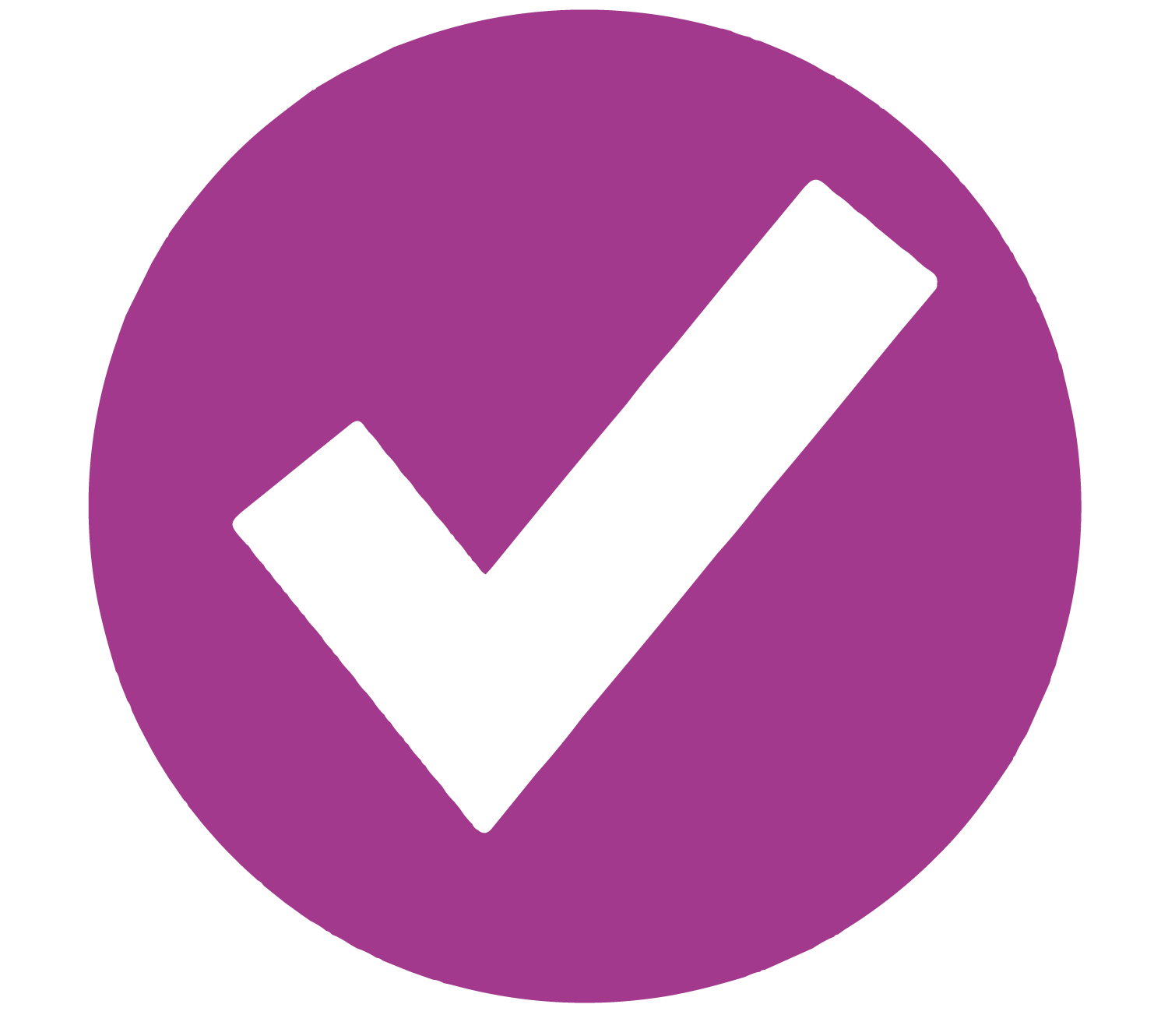 Abi HPV vakcīnu produkti savā starpā nav maināmi un, ideālā gadījumā, imunizācija jāturpina ar vienu un to pašu vakcīnu
Ievadīšana
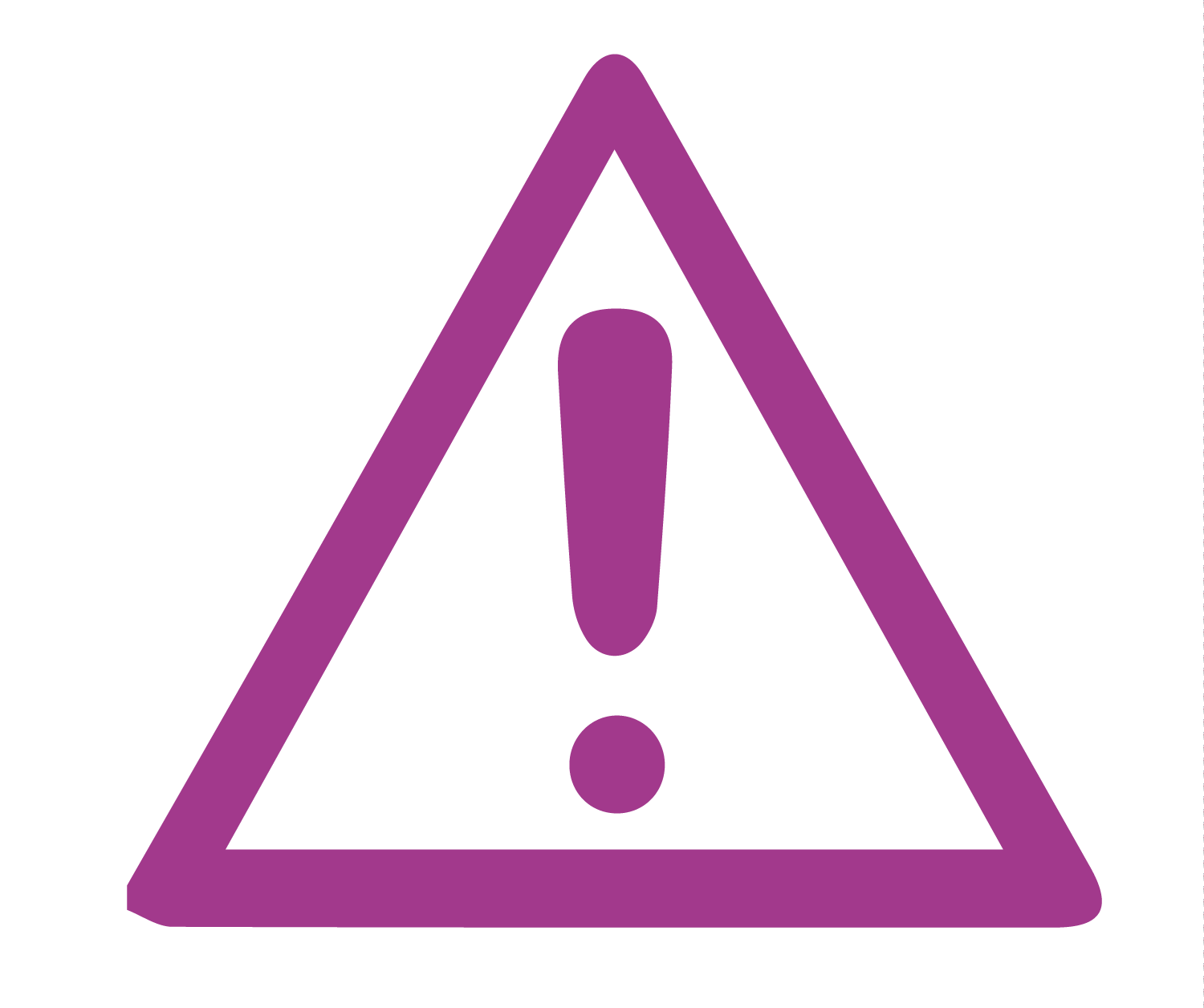 Vakcīnas tiek ievadītas i/m augšdelmā anterolaterāli

Ievadot s/c vairāk lokālo reakciju (Mark et al., 1999; Zuckerman, 2000; Diggle et al., 2000)
Indivīdiem ar asiņošanas risku, ievada dziļi subkutāni

Abu ražotāju  HPV vakcīnas var lietot vienlaikus ar jebkurām citām monovalentajām vai kombinētajām dzīvām vai nedzīvām vakcīnām

Dažādas injicējamās vakcīnas noteikti jāievada dažādās injekcijas vietās
Grūtniecība
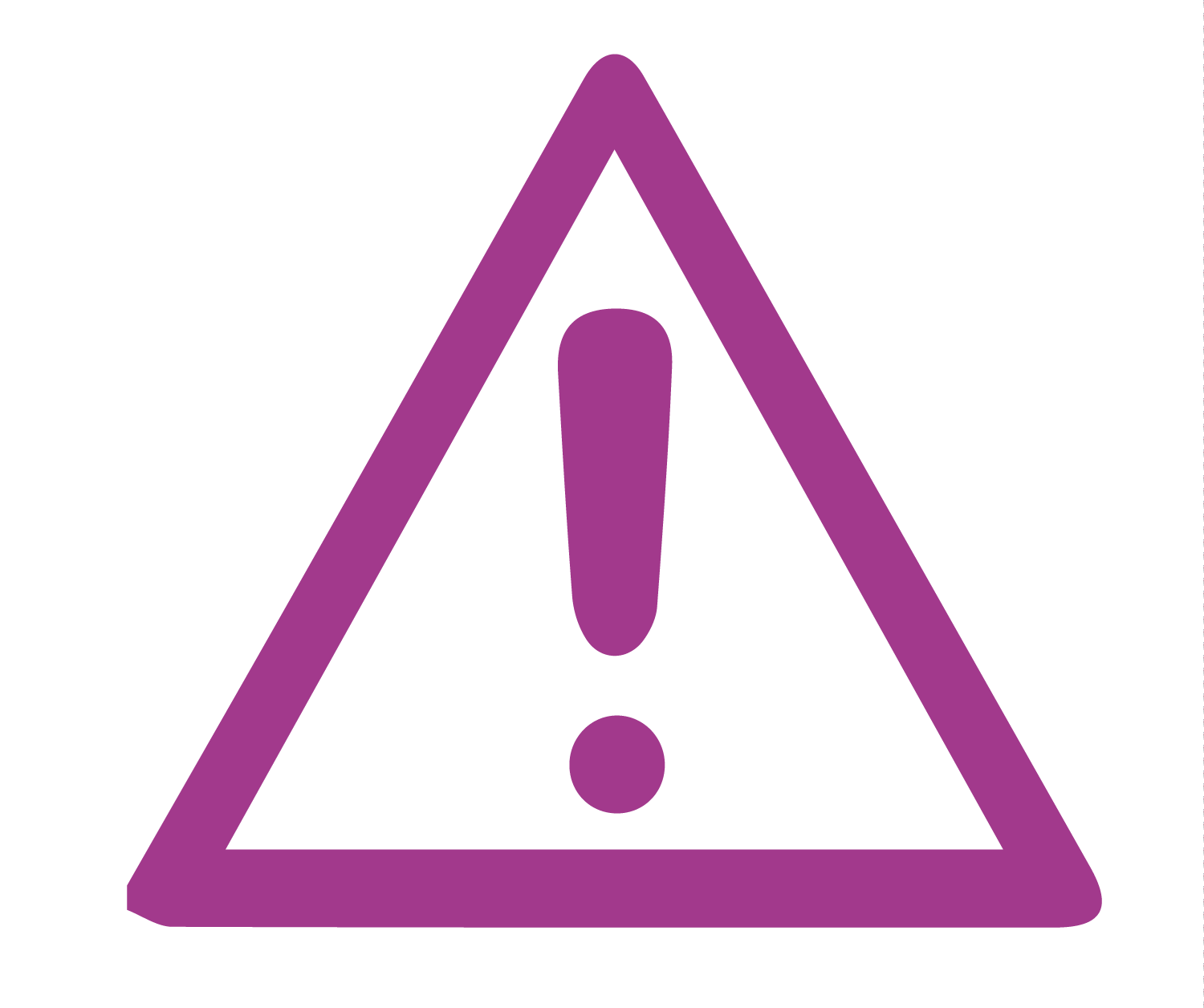 Vakcinējot ar inaktivētām, rekombinantām vīrusu vai baktēriju vakcīnām vai toksoīdiem grūtnieces vai sievietes zīdīšanas periodā – līdz šim nekāds risks nav novērots vai zināms (Atkinson et al., 2008)
Tikai piesardzības nolūkos, grūtniecības laikā HPV vakcīnas parasti nerekomendē
Ja sieviete/meitene uzzin par grūtniecību HPV imunizācijas kursa laikā, tad rekomendē pabeigt vakcināciju pēc grūtniecības (JO IZTRŪKST DATU PAR HPV GRŪTNIECĪBAS LAIKĀ)
Pētījumu laikā grūtnieces apzināti tika izslēgtas, taču dažas tomēr bija grūtnieces vai par tādām kļuva īsi pēc vakcinācijas
Arī vēlāk imunizācijas programmu ietvaros, nejauši ir tikušas vakcinētas grūtnieces
Nekādi riski grūtniecībai vai auglim nav bijuši novēroti (arī salīdzinoši ar placebo grupu)
NAV nepieciešams jautāt par pēdējām menstruācijām vai veikt grūtniecības testu pirms HPV vakcīnas
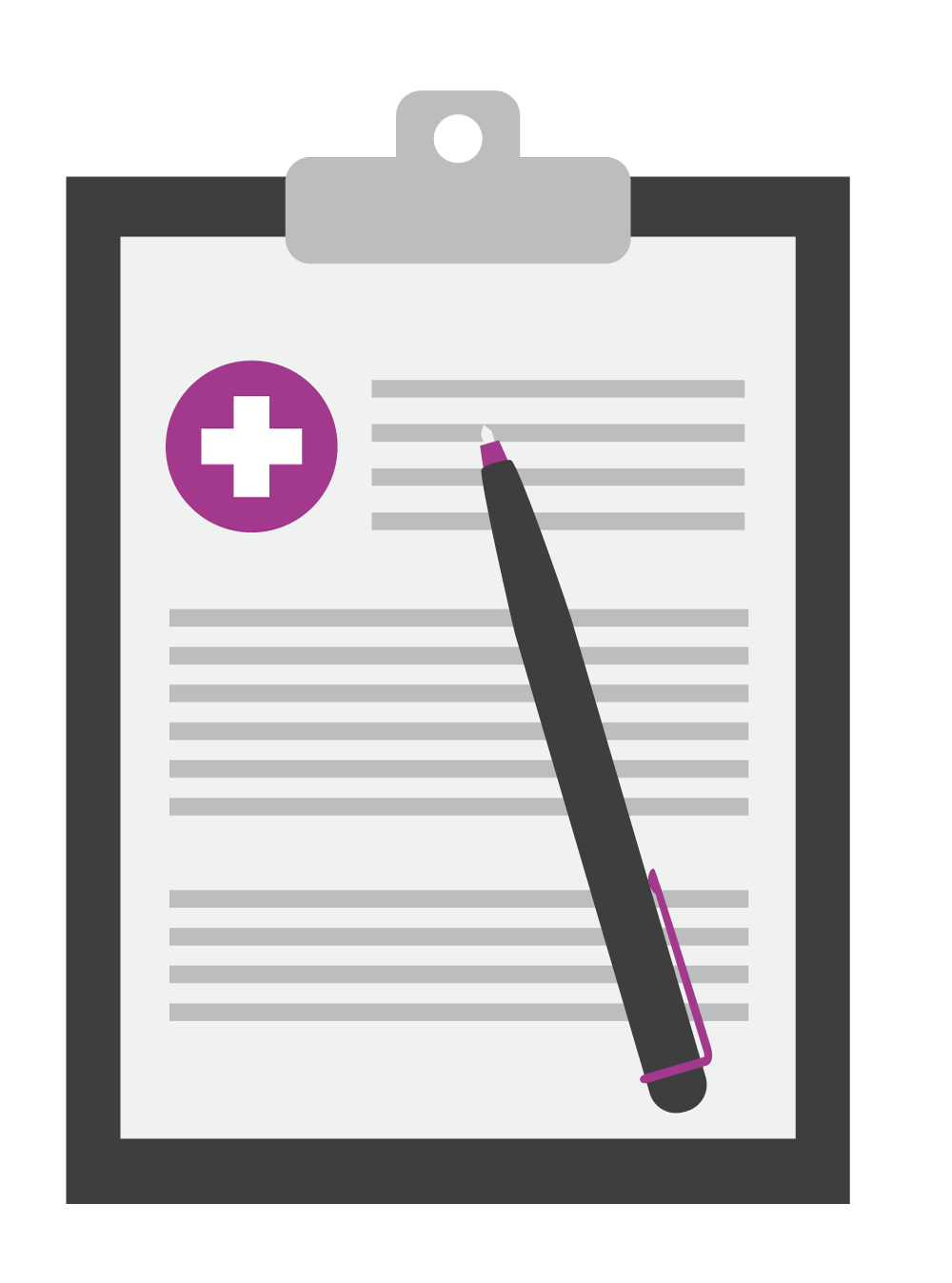 Cervarix un grūtniecība
Klīniskās izstrādes laikā tika ziņots par 10 476 grūtniecībām
Cervarix zāļu apraksts, GSK, 2015
9vHPV vakcīna un grūtniecība
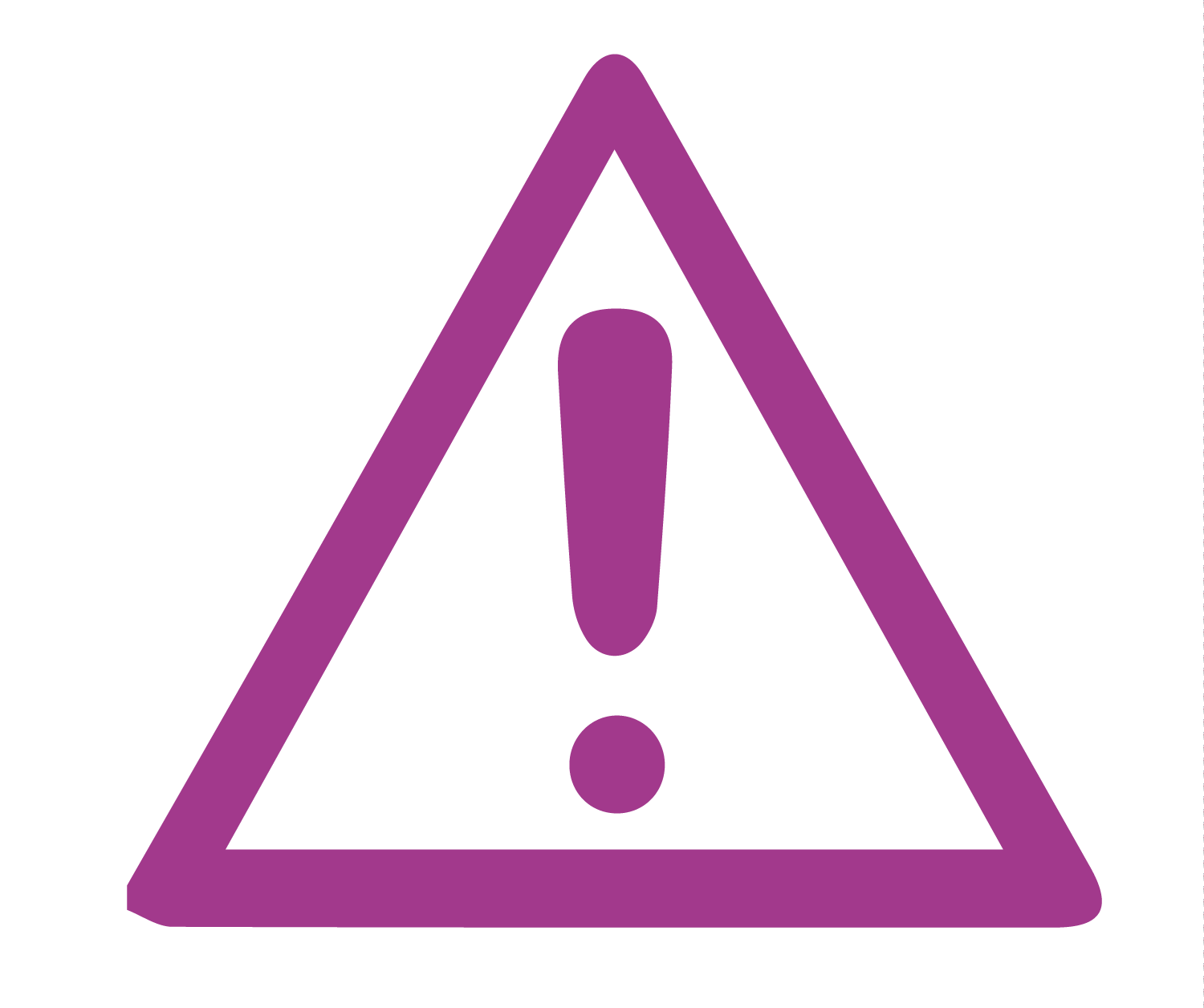 Specifiski pētījumi ar 9vHPV vakcīnu grūtniecēm veikti nav
Rekomendē 9vHPV vakcīnu uzsākt/turpināt pēc grūtniecības atrisināšanās

9vHPV vakcīnas klīniskajā veidošanas laikā kā aktīvais salīdzinošais rādītājs bija 4vHPV
Anomāliju vai nevēlamu iznākumu daudzums iepriekš saņēmušām 9vHPV vai 4vHPV vakcīnas bija tāpat kā kopējā populācijā – tātad vakcīna nerada paaugstinātu risku

Tomēr liels skaits grūtniecību vakcinācijas laikā (vairāk kā 1,000 grūtniecības) norāda, NAV novērota ne malformāciju, ne feto/neonatālas toksicitāte saņemot 9vHPV vakcīnu
GARDASIL 9 [summary of product characteristics]. Lyon, France: Sanofi Pasteur MSD SNC; 2015.
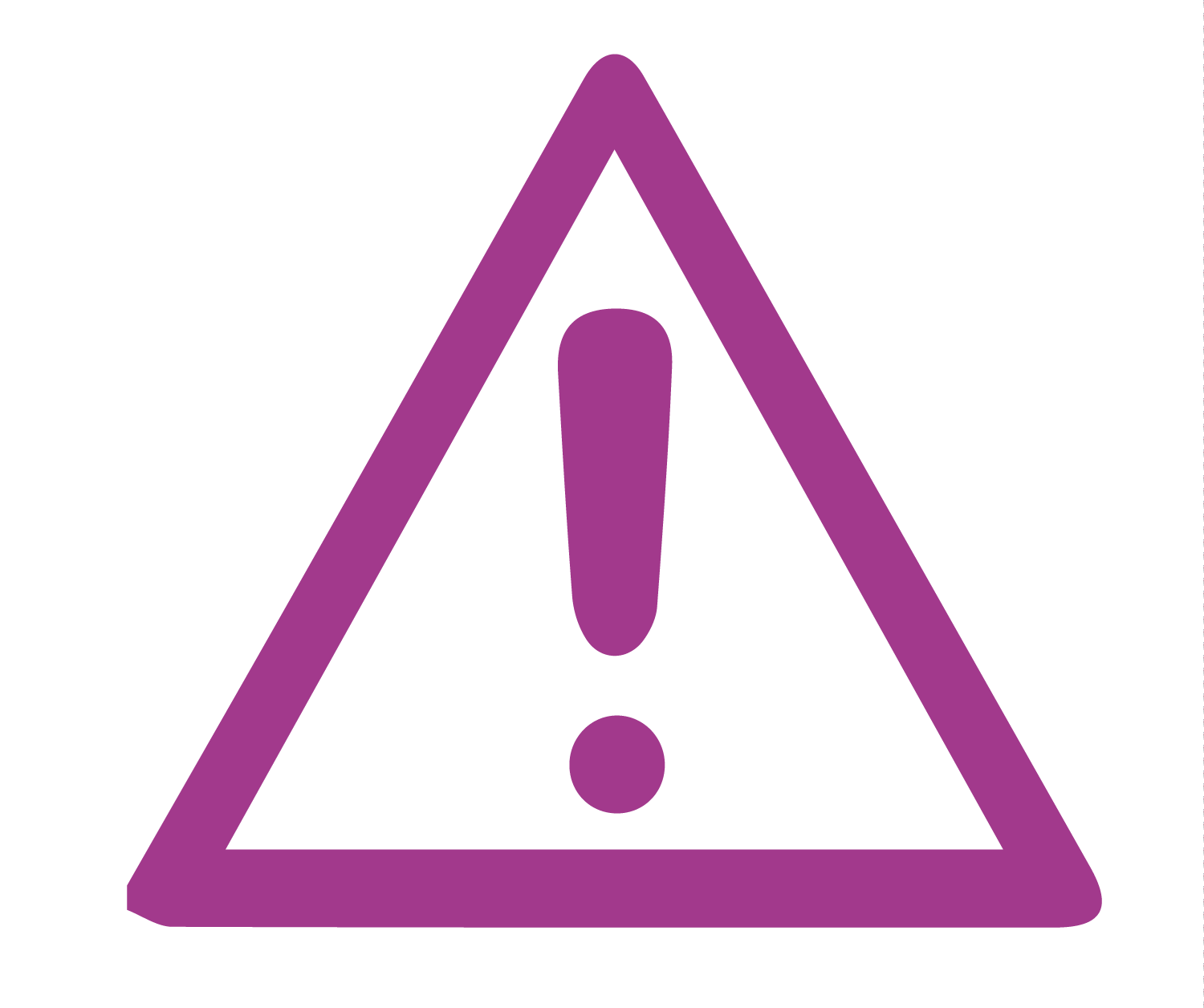 Latvijā ziņotie – 3
2010-2015

2010- bronhospazms
2011 – anafilaktiska reakcija
2012 - kolapss
Centre for Disease Prevention and Control of Latvia
Nevēlamas reakcijas
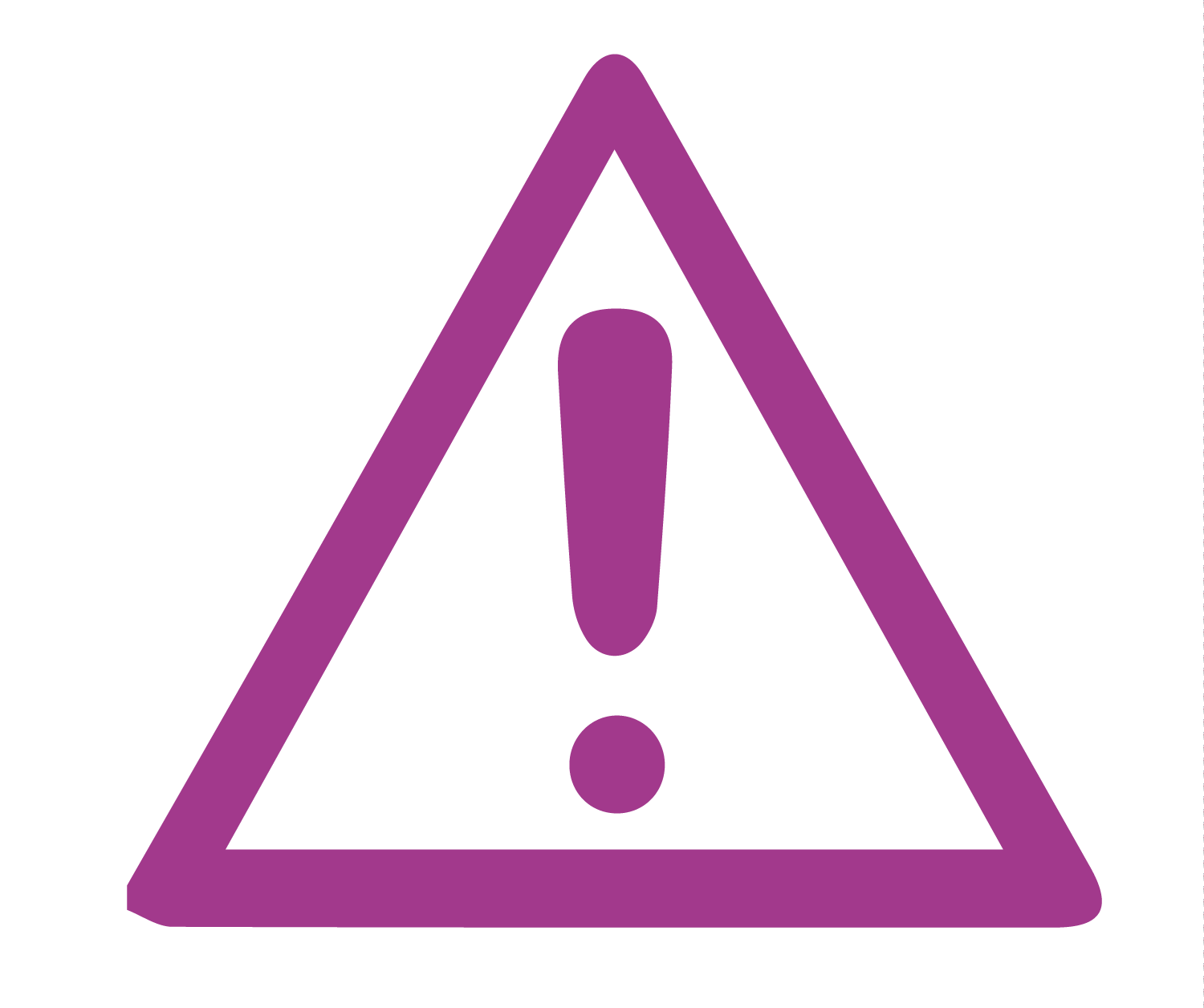 Vakcīnas pret CPV  ir nedzīvas, drošas un organisma reakcijas uz tām parasti ir īslaicīgas un viegli noritošas:
Biežākā nevēlamā reakcija pēc CPV vakcīnas ir vieglas vai vidēji stipras īslaicīgas sāpes injekcijas vietā
Tūlītēja lokāla dzēlīga sajūta 
Apsārtums injekcijas vietā
Citas biežāk ziņotās reakcijas – galvas sāpes, muskuļu sāpes, nogurums un neliels drudzis
Augstāk minētās situācijas ir parastas, sagaidāmas un nav veselību apdraudošas. Tūlītēja ārsta apskate nav nepieciešama! Rekomendējami ir pārrunāt ar ārstu nākamajā vizītē, ja šāda situācija bija radusies
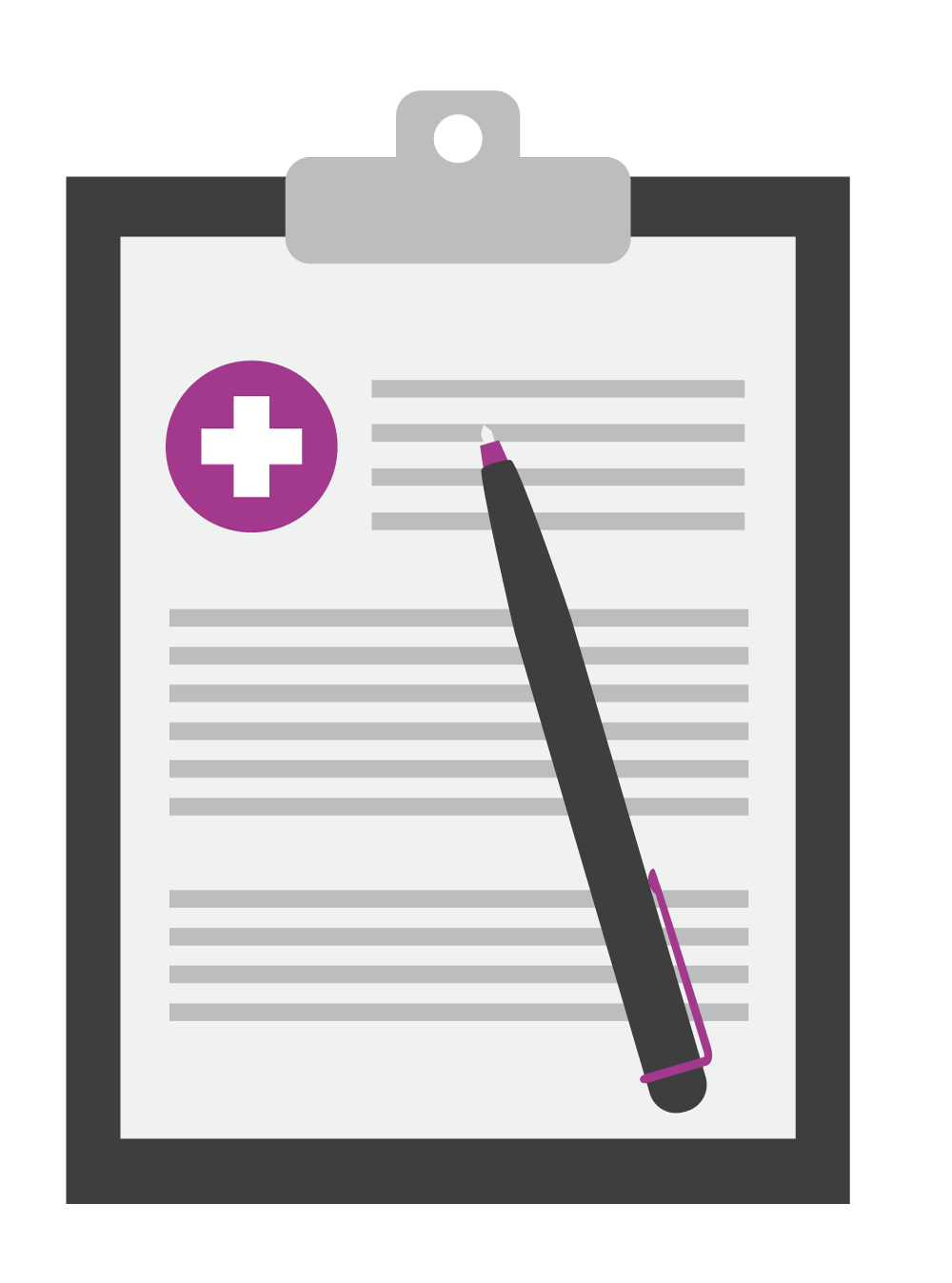 9vHPV vakcīnas drošības rezultāti (visi pētījumi)pētījumu subjekti  9 - 26 gadus veci
7 klīniskie pētījumi - 15,776 subjekti
Visbiežākā lokālā reakcija bija sāpes injekcijas vietā (83.2%) un biežākā sistēmiskā reakcija bija galvassāpes (13.2%)
Vairums lokālo reakciju bija vieglas vai vidēji izteiktas
Injection-Site AEs and Vaccine-Related Systemic AEs Reported at a Frequency of ≥1%
Injection Site AEs 1–5 Days Postvaccination (Any Dose)b
Vaccine-Related Systemic AEs 1–15 Days Postvaccination (Any Dose)b
Percentage of Subjects
Adverse Event
aSubjects who received at least 1 dose of 9vHPV vaccine and had safety follow-up. bResults are pooled safety data from subjects 9 to 26 years of age who received 9vHPV vaccine in studies Protocol 001, 002, 003, 005, 006, 007, and 009.
Pasaules Veselības organizācija (WHO) un Eiropas Medicīnas Aģentūra (EMA), balstoties uz ilggadējiem, apjomīgiem zinātniskajiem uz pierādījumiem balstītiem pētījumiem ir skaidri paziņojusi, ka izplatītie maldīgie apgalvojumi par CPV vakcīnu saistību ar komplekso reģionālo sāpju sindromu (CRPS), posturālo ortostātisko tahikardijas sindromu (POTS) un citām nepatiesi saistītām medicīniskām problēmām NAV PATIESI
http://www.ema.europa.eu/docs/en_GB/document_library/Referrals_document/HPV_vaccines_20/European_Commission_final_decision/WC500196773.pdf
Meeting of the Global Advisory Committee on Vaccine Safety, 7–8 June 2017
Kopš licenzēšanas 2006.gadā, vairāk kā 270 miljoni HPV vakcīnu devas ir savakcinētas
Drošības ziņojumi ir  2007., 2008., 2009., 2013., 2014., 2015. un tagad 2017.gadā
HPV vakcīnas ir ārkārtīgi drošas!
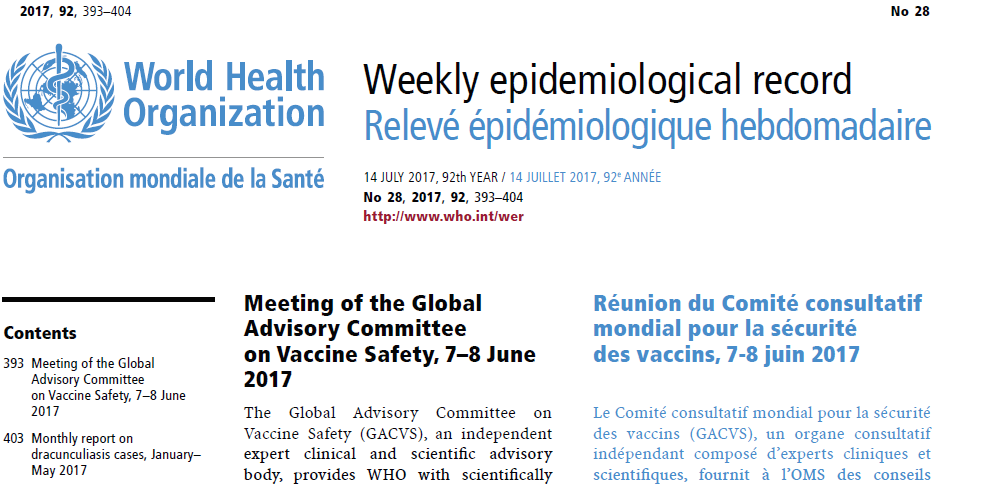 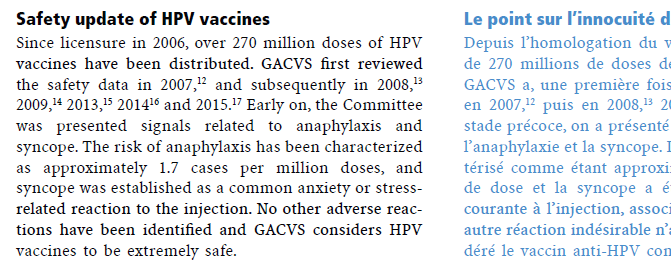 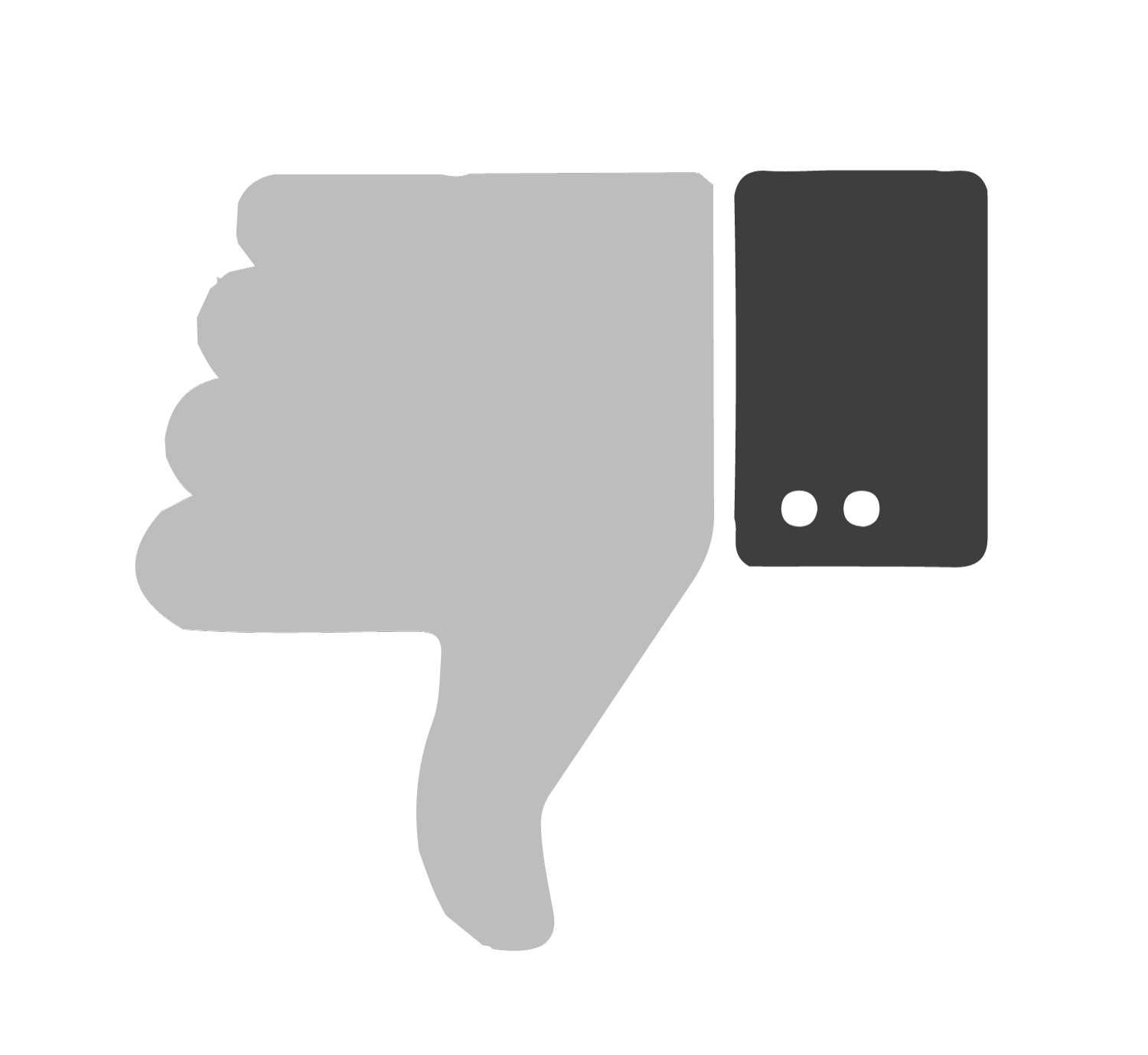 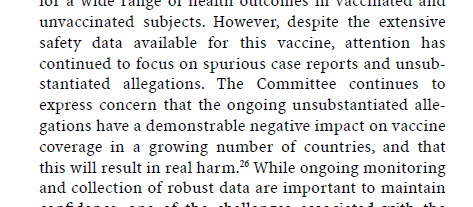 WHO Weekly Epidemiological Record. 2017, 92, 393–404
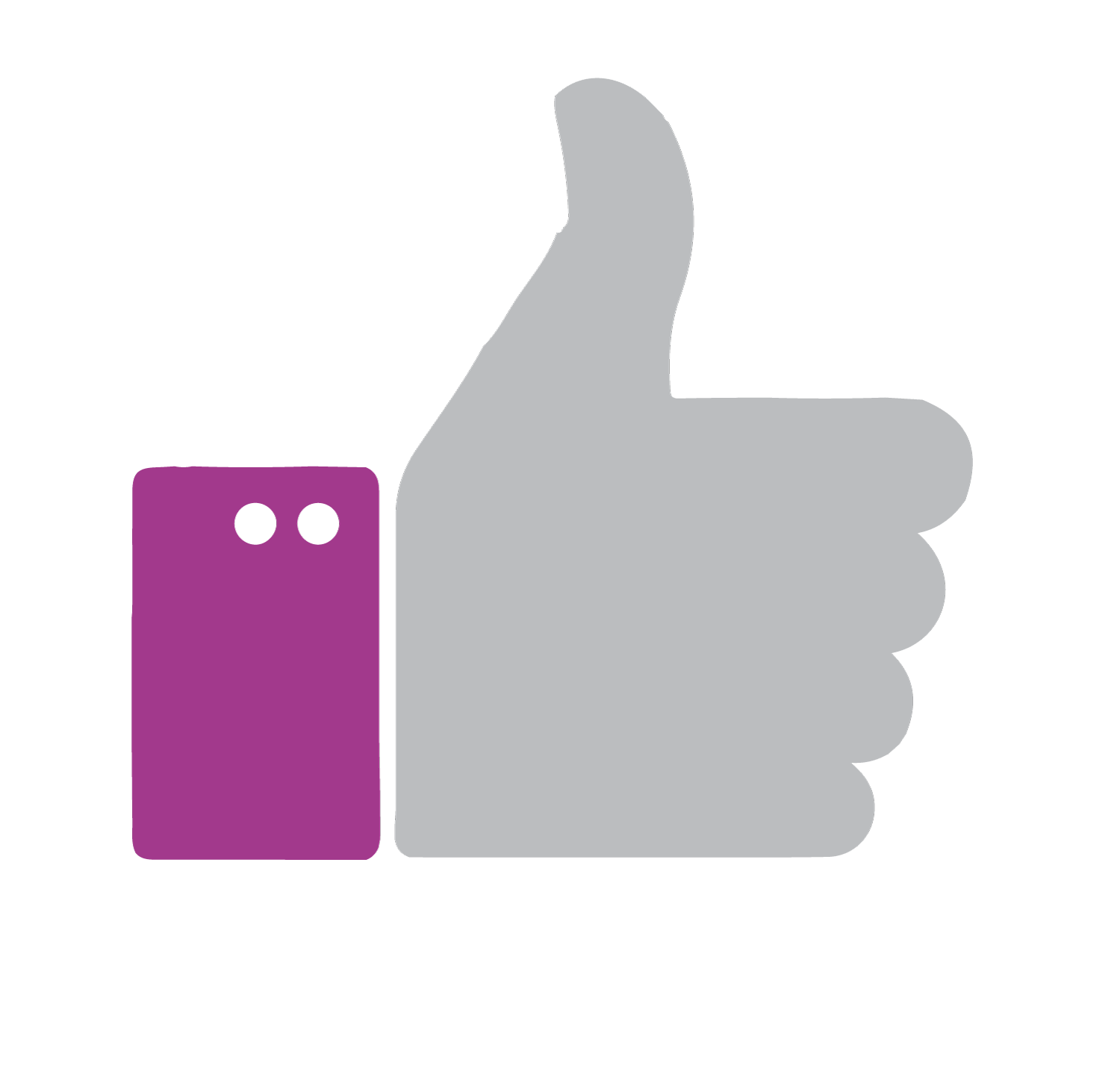 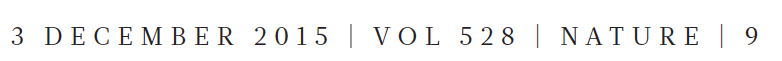 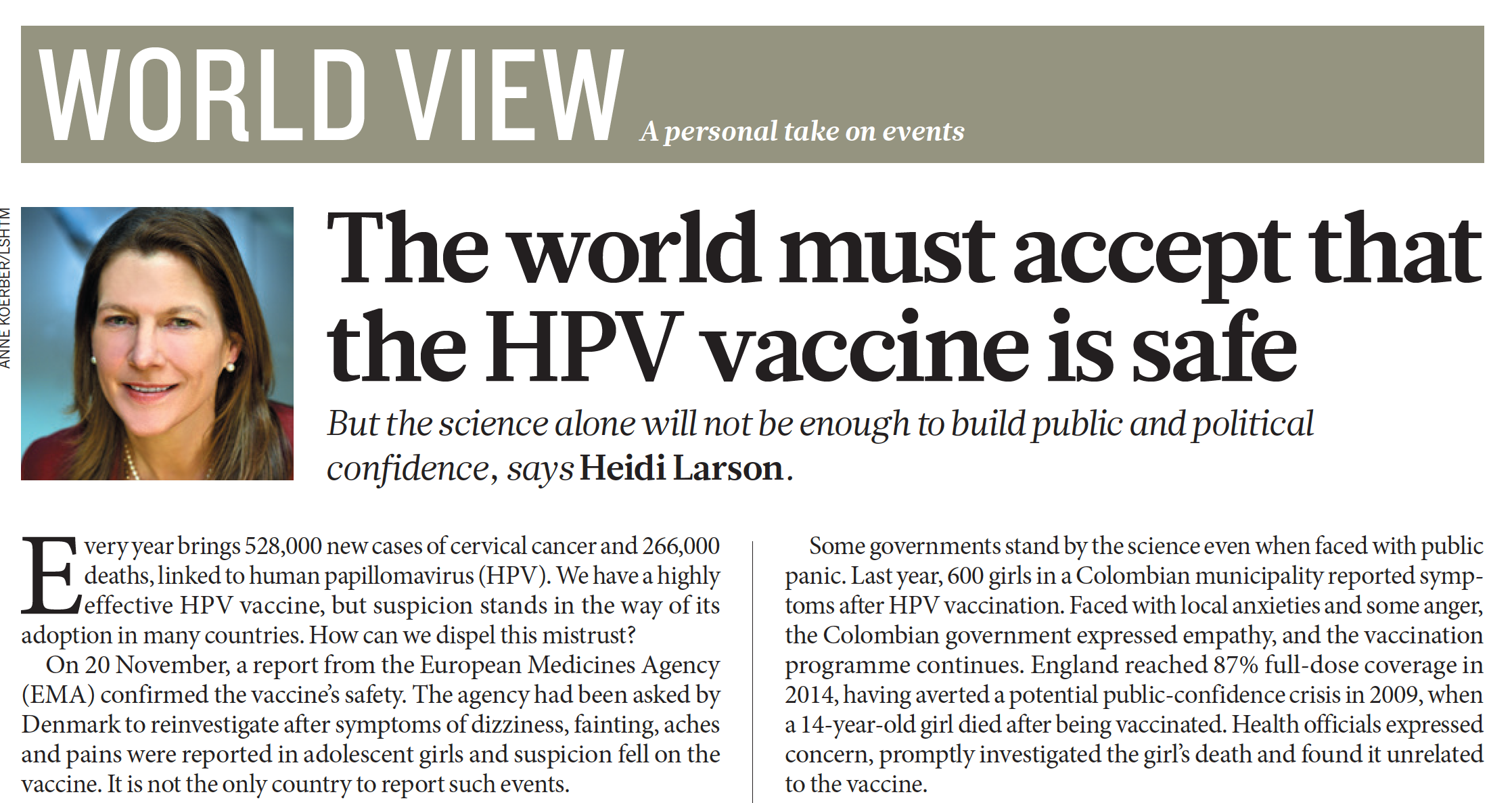 Krusteniskā aizsardzība
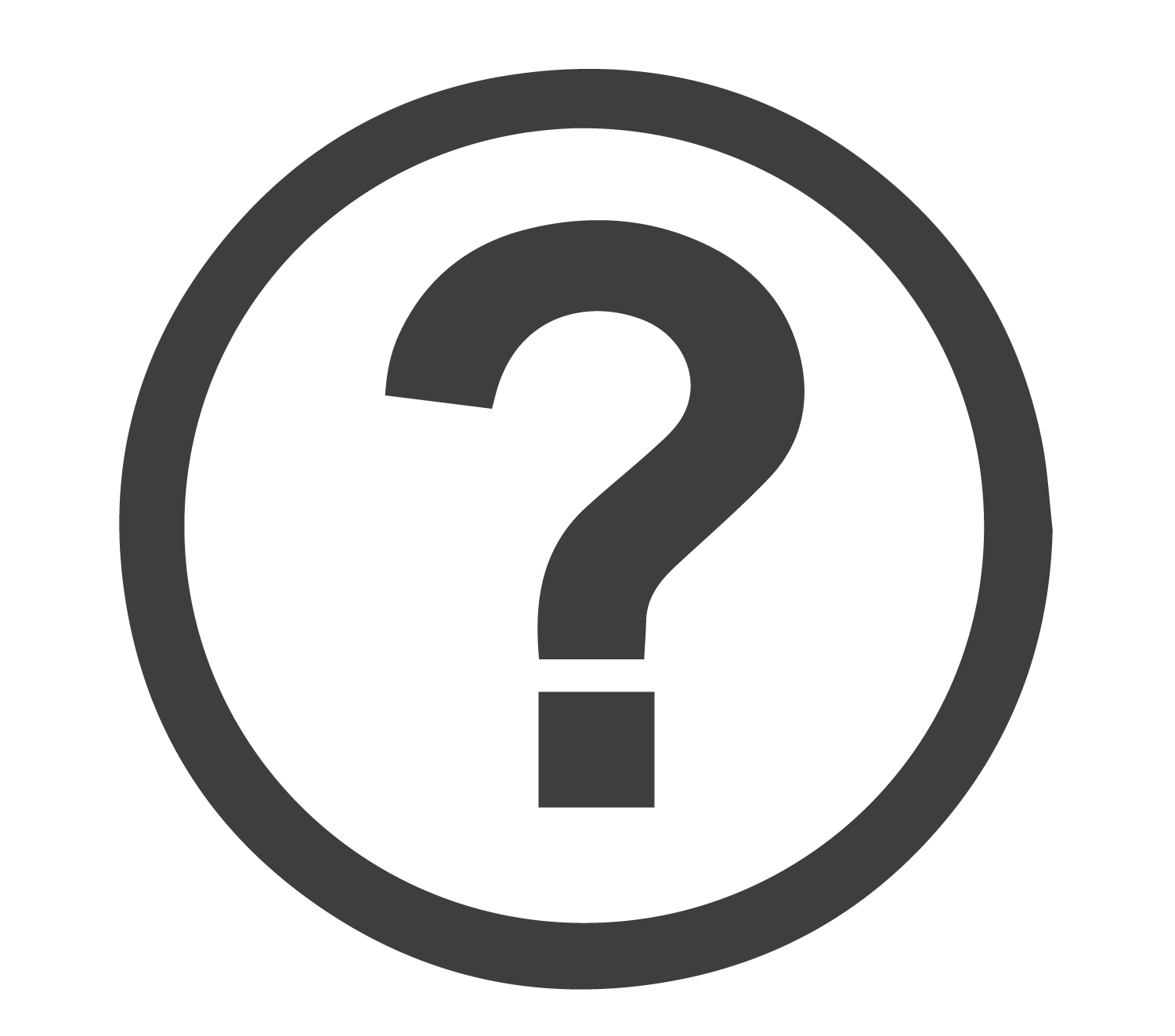 Krusteniskā aizsardzība nav ilglaicīga
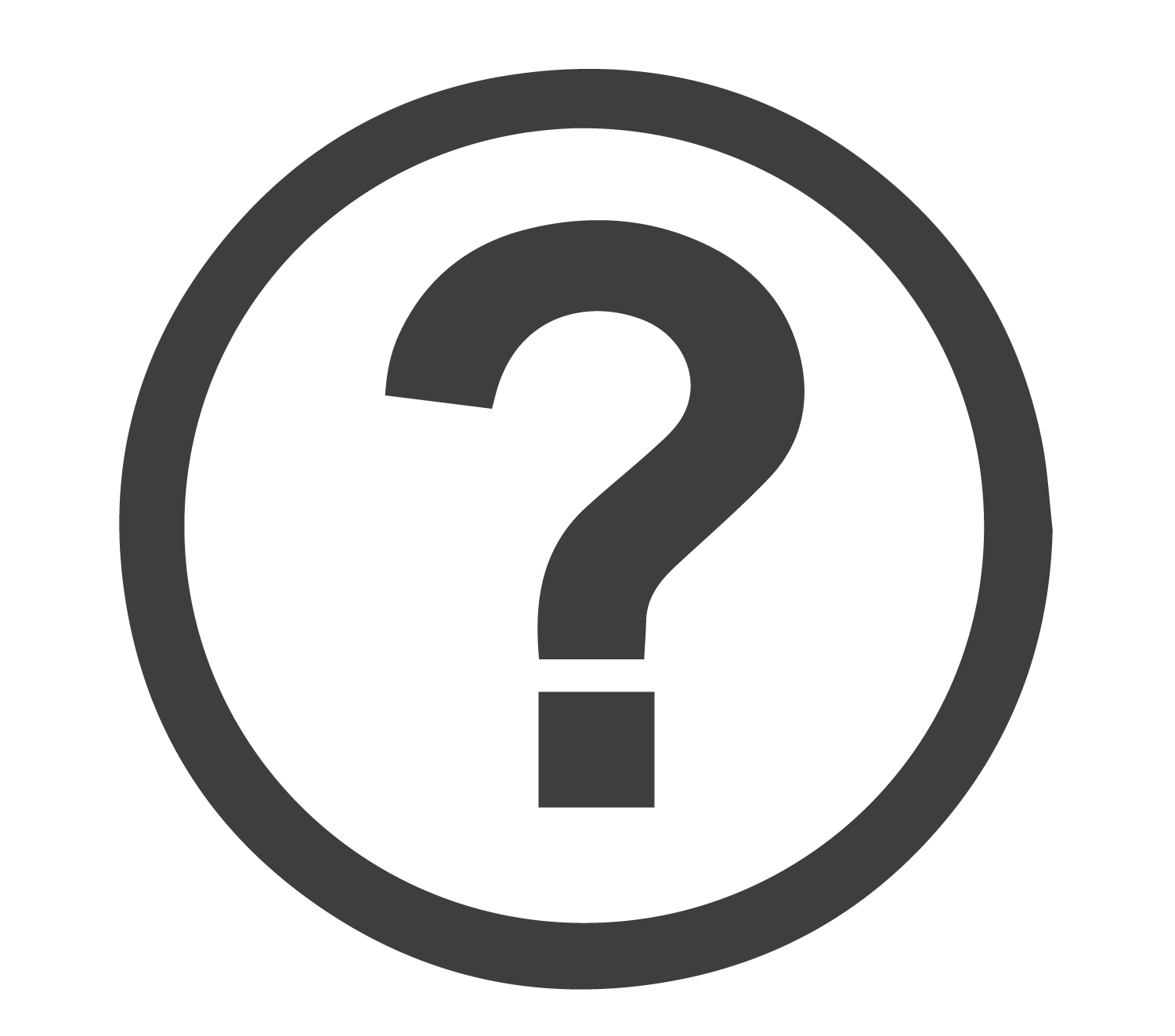 Efektivitāte pret tiem onkogēnajiem HPV tipiem, kas nav ietverti HPV vakcīnā, samazinās laika gaitā.
TI = Ticamības intervāls; HPV = human papillomavirus; PATRICIA = PApilloma TRIal against Cancer In young Adults.
Savukārt, efektivitāte pret HPV 16/18 saglabājās augsta, neskatoties uz novērojuma ilgumu:
94% PATRICIA pētījumā (96.1% CI: 91.0-95.9)2
100% HPV-007 pētījumā (95% CI: 90.0-100)3
100% HPV-023 pētījumā (95% CI: 79.5-100)4
Malagón T et al. Lancet Infect Dis. 2012;12:781–789. 
Paavonen J et al. Lancet. 2009;374:301-314.  
3. GlaxoSmithKline Vaccine HPV-007 Study Group. Lancet. 2009;374:1975-1985. 
4. De Carvalho N et al. Vaccine. 2010;28:6247–6255.
Government Funded HPV National Immunization Programs: 85
Europe
Austria**
Belgium**
Bulgaria
Croatia**
Czech Republic (Jan ‘18) **
Cyprus
Denmark 
Estonia (Jan ‘18)
Finland (tender Q3-4, 2017)
France
Germany
Greece
Hungary
Iceland
Ireland* (transit to 9V in 2017)
Italy**
Latvia
Liechtenstein**
Lithuania
Luxemburg
Macedonia
Netherlands
Norway
Portugal*
Romania
Slovenia
Spain
Sweden
Switzerland**
United Kingdom
30
Gender-neutral: 18 countries
GAVI Demo Projects (30)
Armenia, Bangladesh, Benin, Burkina Faso, Burundi, Cambodia Cameroon, Cote d’Ivoire, Ethiopia, Gambia, Georgia, Ghana, Indonesia, Kenya, Laos, Liberia, Madagascar, Malawi, Mali, Moldova, Mozambique, Nepal, Niger, Sao Tome, Senegal, Sierra Leone, Solomon Islands, Tanzania, Togo, Zimbabwe
3
North America

USA**
Canada**        
Mexico
Caribbean & Central America
Puerto Rico** 
Antigua** (2017)
Aruba
Belize
Guyana
Honduras
Panama**
Bahamas 
Barbados
Bermuda**	 
Trinidad & Tobago
Cayman  Islands
St Martin (COM – part of  EU)
Domincan Rep.
14
Asia Pacific
Australia (Jan ‘18)**
New Zealand**
Hong Kong
Punjab, India
Indonesia
Malaysia
Brunei
Japan
Macau
Philippines
South Koea
Sri Lanka 
Taiwan
Thailand
Middle East & Africa
Botswana
Kuwait
UAE
Lesotho
Kazakhstan
Libya
Israel**
Rwanda (GAVI)
South Africa
Seychelles
Uganda (GAVI)
Uzbekistan (Gavi ‘16)
12
South America
Argentina** (2017)
Brazil** (2017)
Bolivia
Peru
Guyana
Colombia
Uruguay
Paraguay
Surinam
Chile
Ecuador
French Guiana
14
12
Last update: Oct 30, 2017
FUNDING: 9vHPV, 4vHPV,  2vHPV, Both provider ‘s vaccines
*Male Recommendation **Male Reco & Funding
NVD, CSP, SPKC
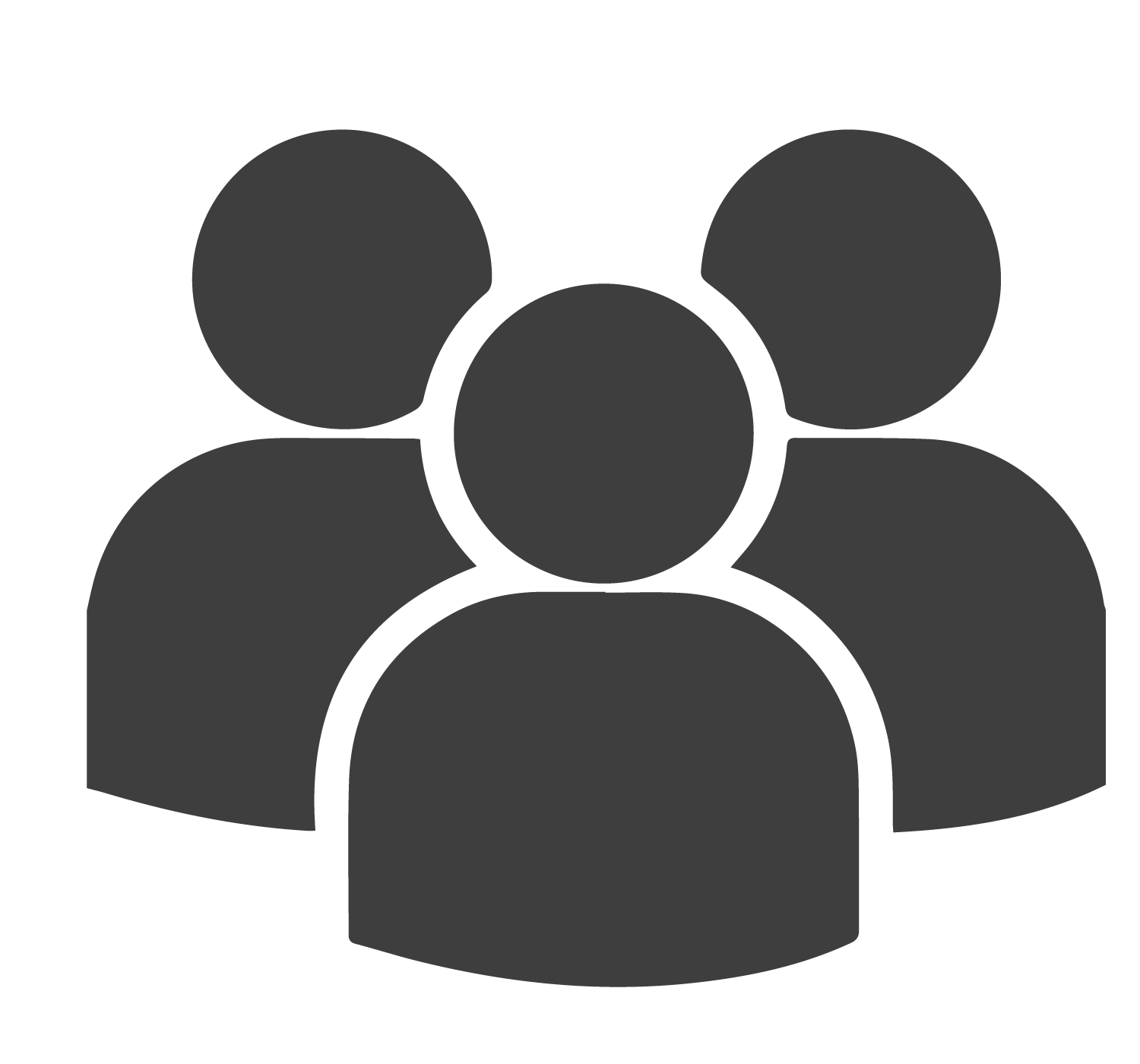 Vakcinācijas aptvere (pabeigts vakcinācijas kurss)* pret cilvēka papilomas vīrusa infekciju Latvijas reģionos 2015. un 2016. gadā
* pēc MK 26.09.2000. noteikumu Nr.330 «Vakcinācijas noteikumi» 5.pielikuma datiem
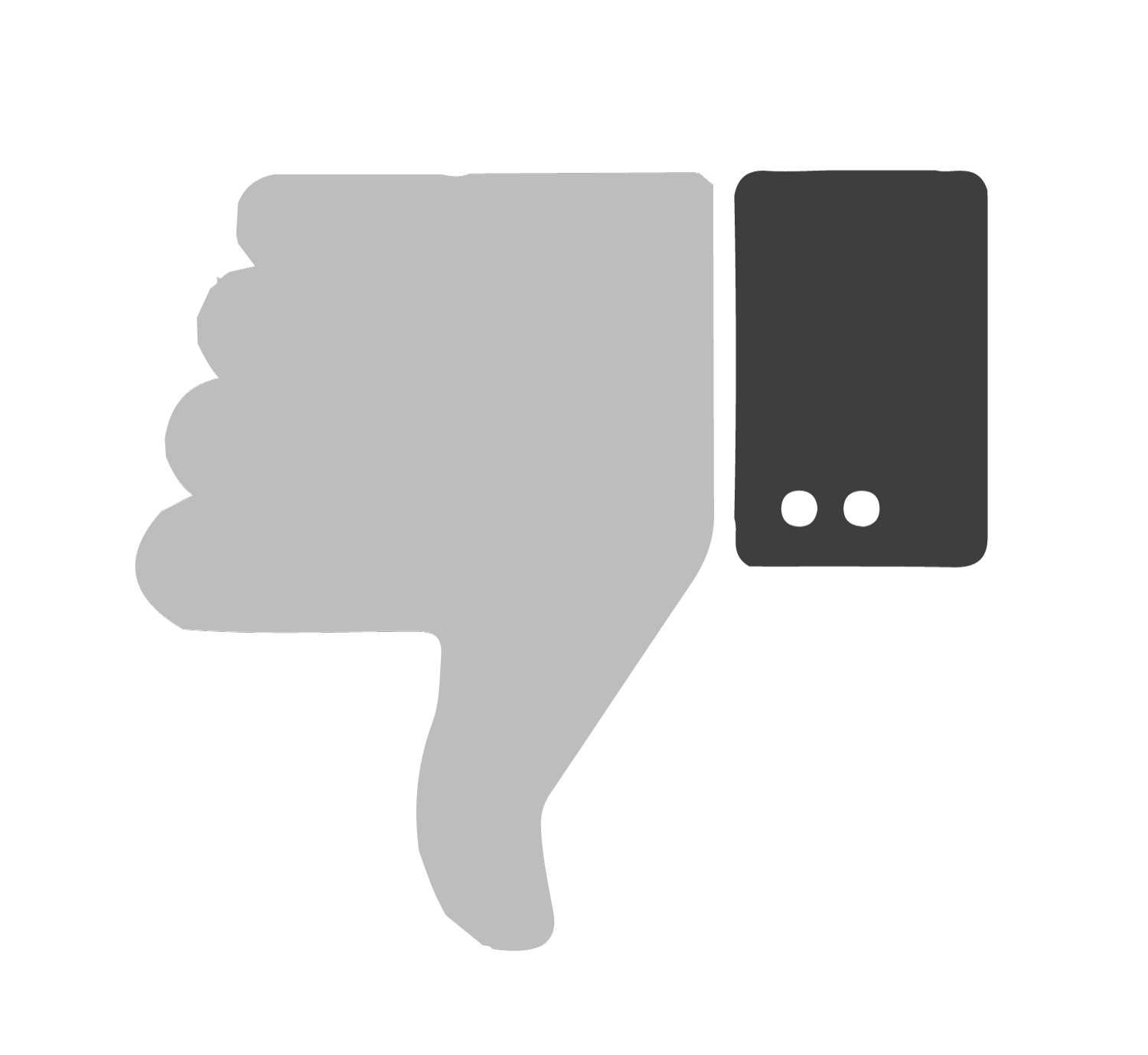 Atteikumu īpatsvars* no vakcinācijas pret cilvēka papilomas vīrusa infekciju Latvijā 2011. – 2016. gadā
* pēc MK 26.09.2000. noteikumu Nr.330 «Vakcinācijas noteikumi» 5.pielikuma datiem
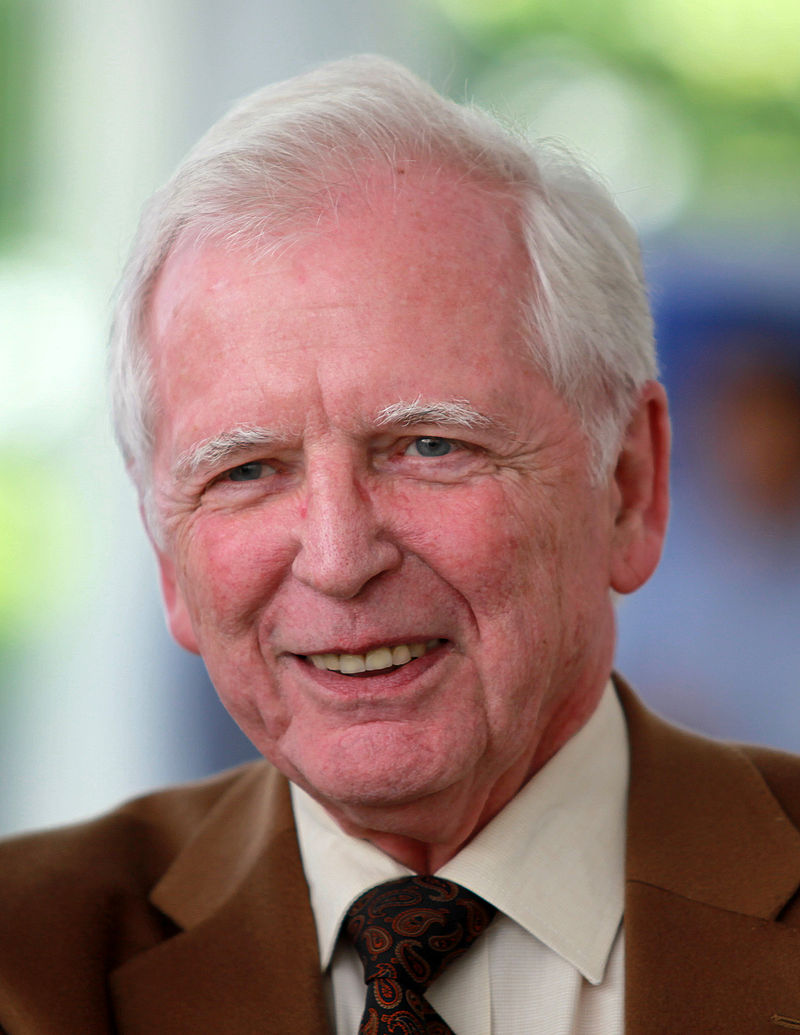 Harald zur Hausen, Nobel Prize Laureate for Physiology or Medicine 2008
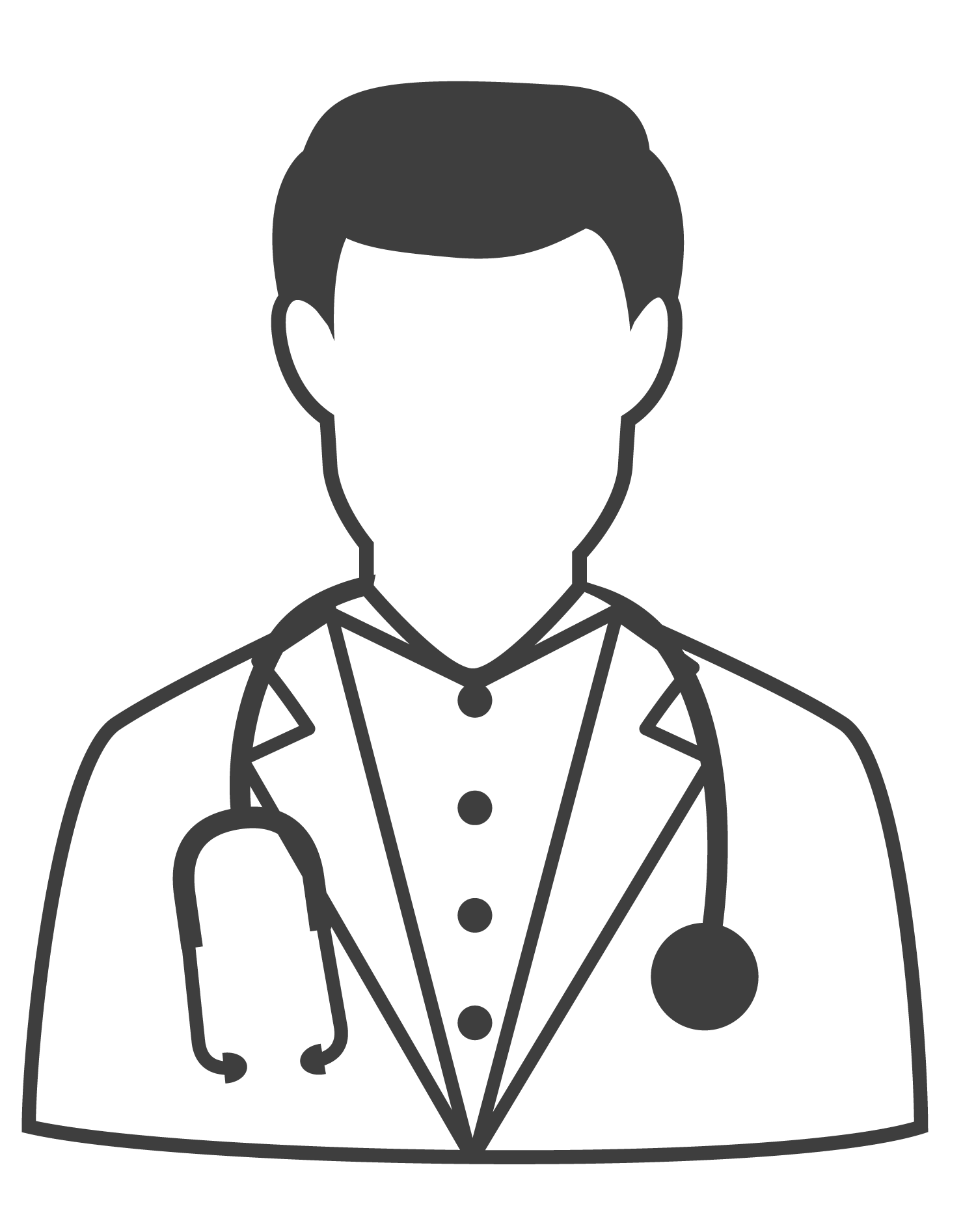 HPV vakcīna ir viens no pēdējo 20 gadu laikā lielākajiem zinātnes triumfiem!
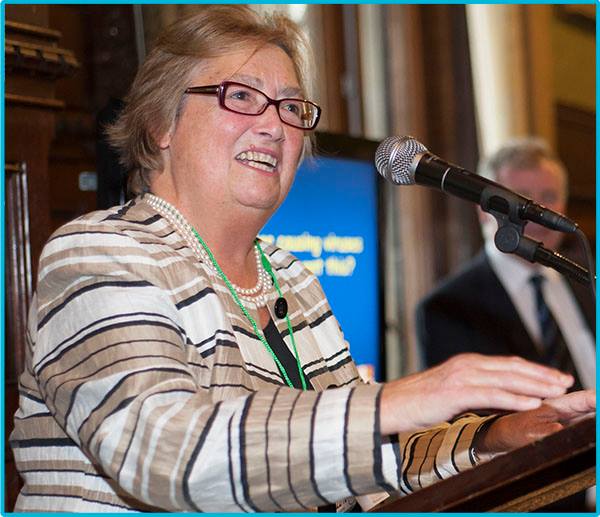 HPV vaccines is one of the scientific triumphs of the past 20 years
Stanley Margaret

HPV - immune response to infection and vaccination. Infectious Agents and Cancer 2010 5:19
Paldies!
Dace Zavadska
BKUS Bērnu Vakcinācijas Centrs
BKUS Bērnu slimību klīnika
RSU Pediatrijas katedra
LR Veselības ministrijas Imunizācijas valsts padome

2017